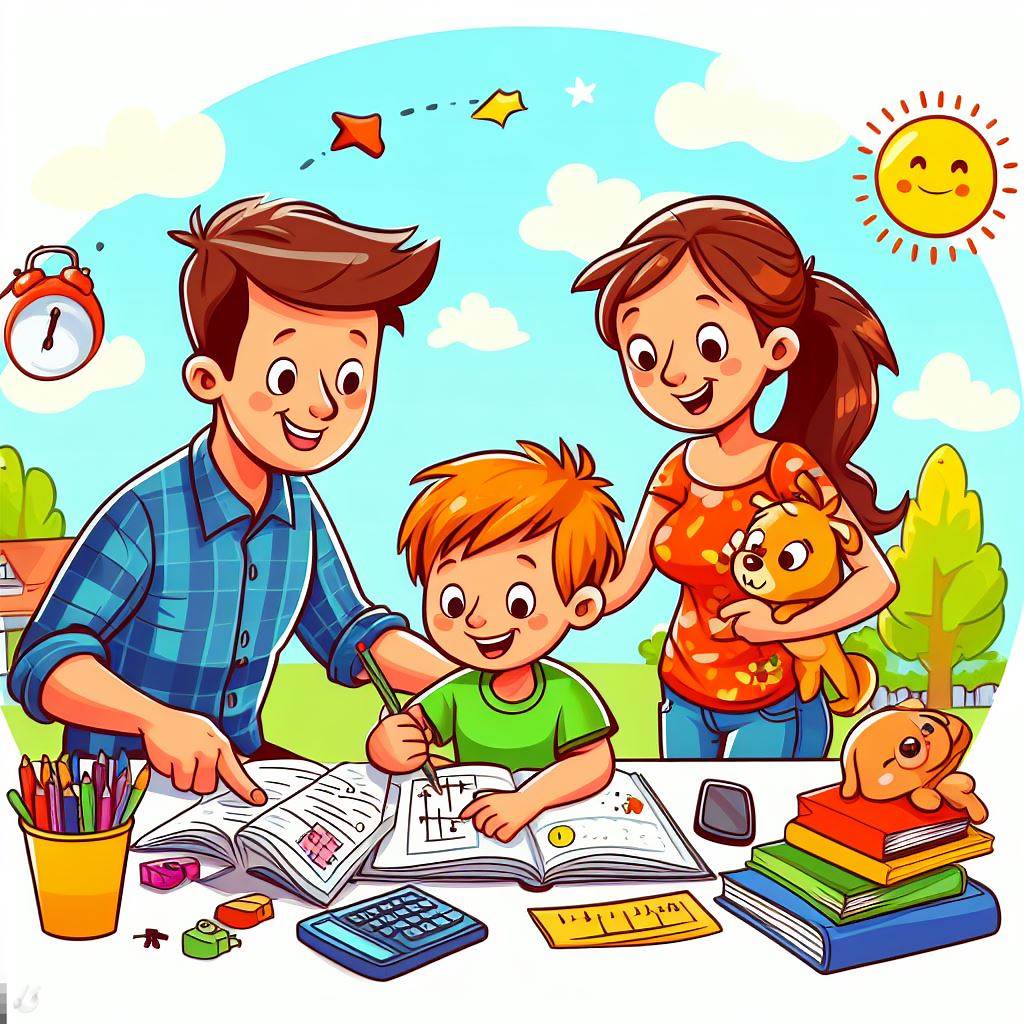 Навчання грамоти
Письмо
Післябукварний період
Урок 119
Складання розповіді 
з поданих речень
Налаштування на урок
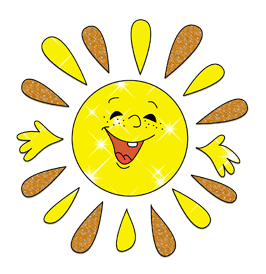 Доброго ранку – сонце привітне!
Доброго ранку – небо блакитне!
Доброго ранку – в небі пташки!
Доброго ранку – зелені дубки!
Доброго ранку – люди привітні!
Я всім бажаю, 
щоб посмішки квітли!
Емоційне налаштування. 
Вправа «Чашка»
Поміркуй і вибери чашку, яка підкреслює твою силу
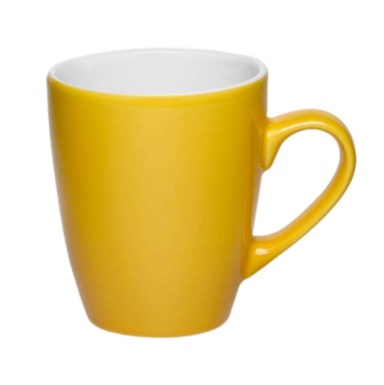 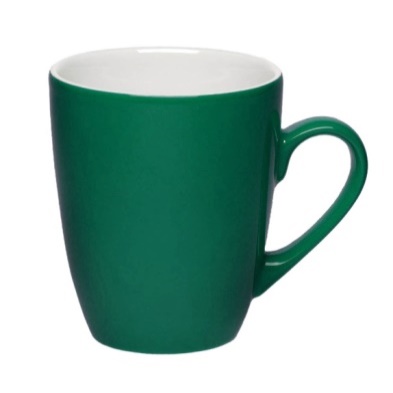 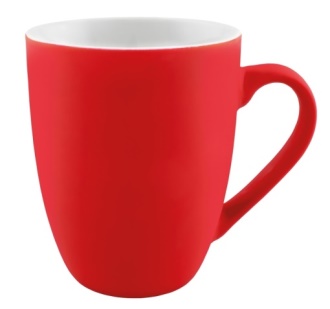 Працездатність
Творчість
Старанність
Вправа «Закінчи речення»
Речення виражає …
закінчену думку
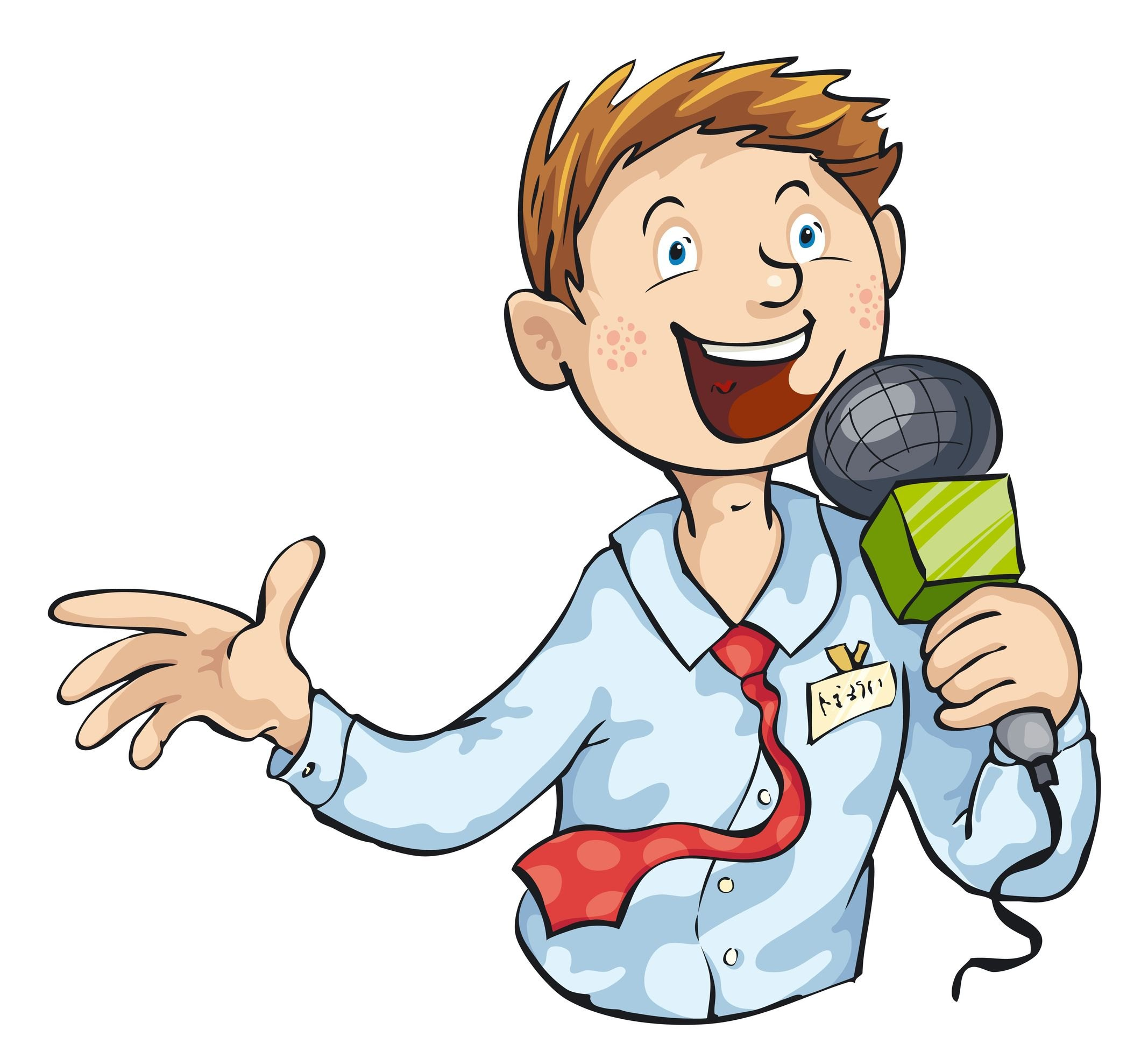 Речення складається …
зі слів
з великої літери
Речення починається …
В кінці речення може стояти …
.   ?   !
в кінці питального речення
Знак питання ставимо …
Окличне речення закінчується
знаком оклику
Відгадай загадку
Дуже я потрібна всім:
І великим, і малим.
Всіх я розуму учу,
А сама завжди мовчу.
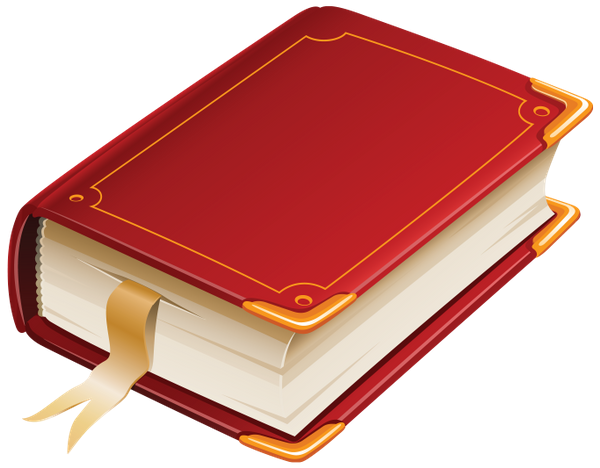 книжка
Які книжки бувають?
Великі й малі, старі й нові, товсті й тонкі, научні й художні. 
А також пригодницькі, казкові, фантастичні і ще багато інших.
Бібліотека
книгозбірня
А де можна взяти книжку почитати безкоштовно?
Повідомлення теми уроку
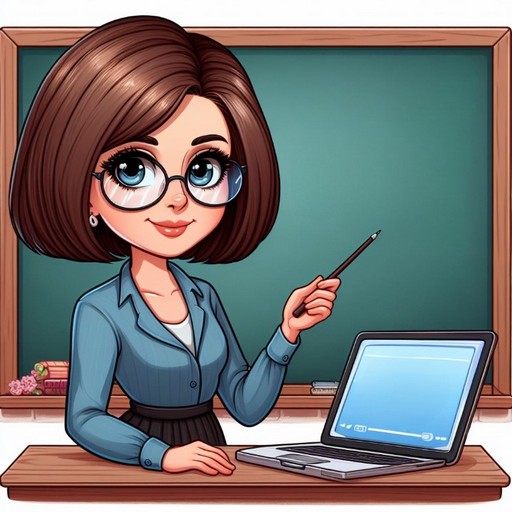 Сьогодні на уроці письма ми будемо вчитися відновлювати деформований текст про книжки; складати речення за поданим початком.
Допоможи Ґаджикові розташувати речення так, щоб вийшла розповідь. Познач цифрами порядок речень
Зроби каліграфічну розминку
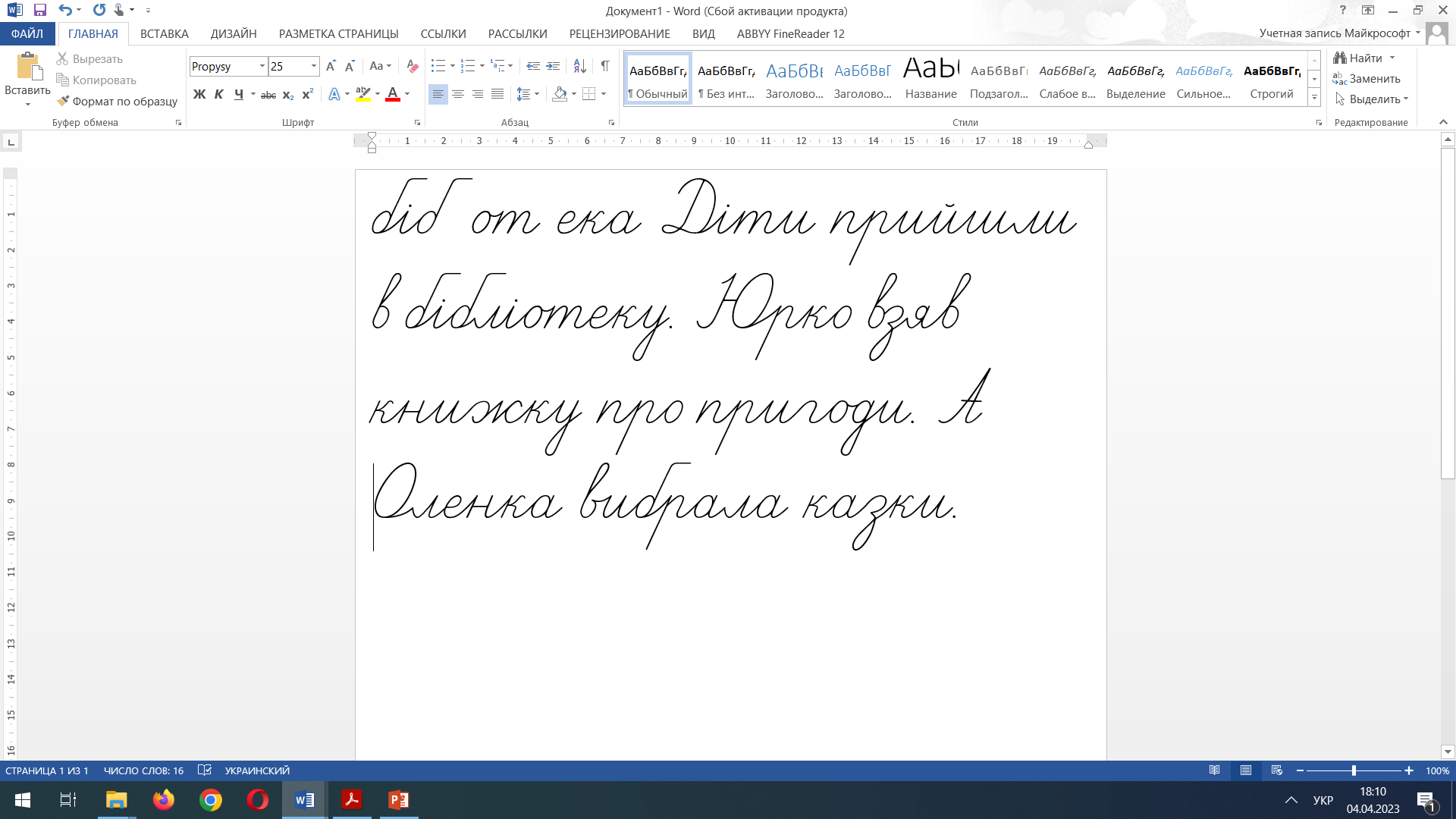 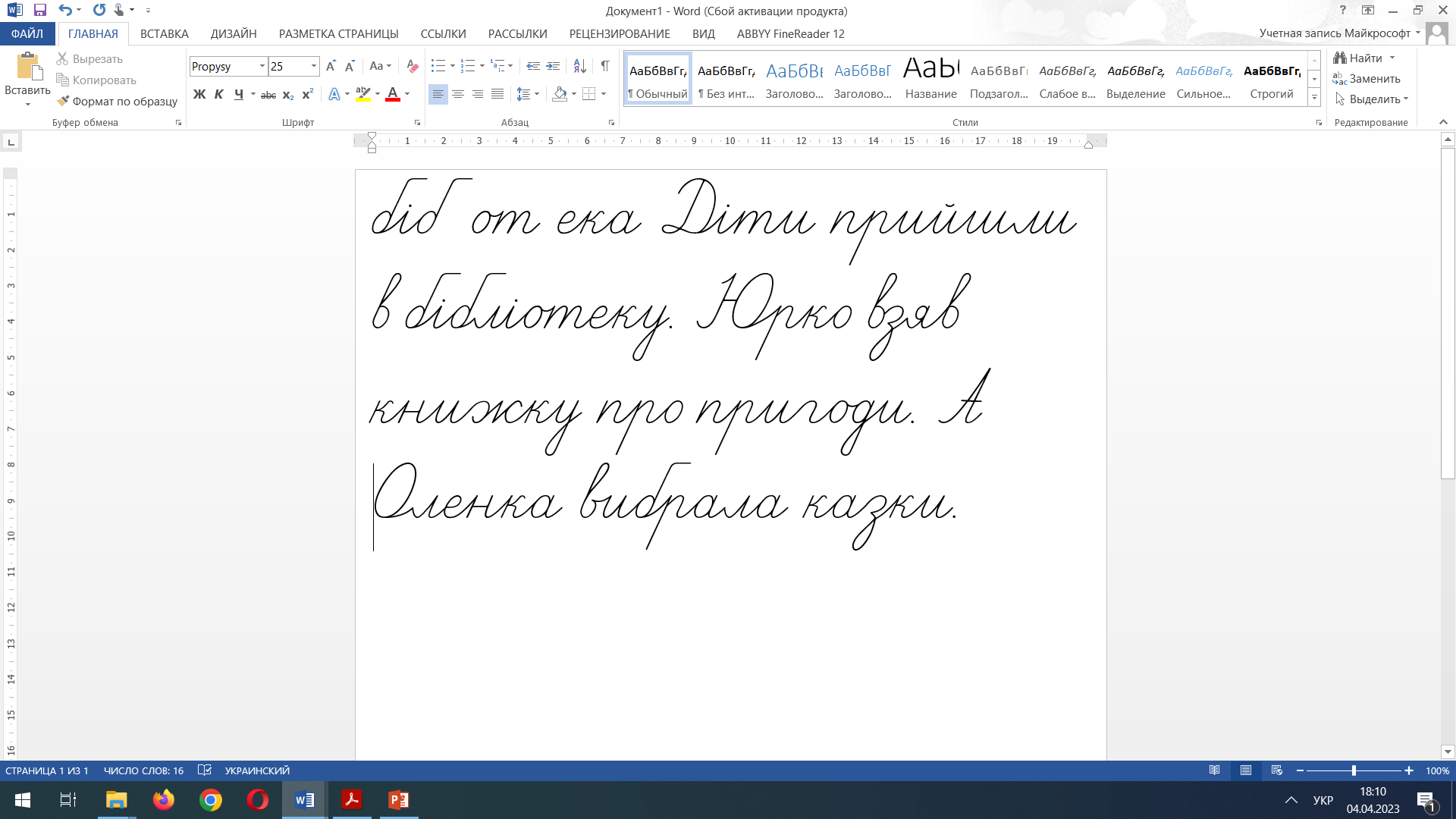 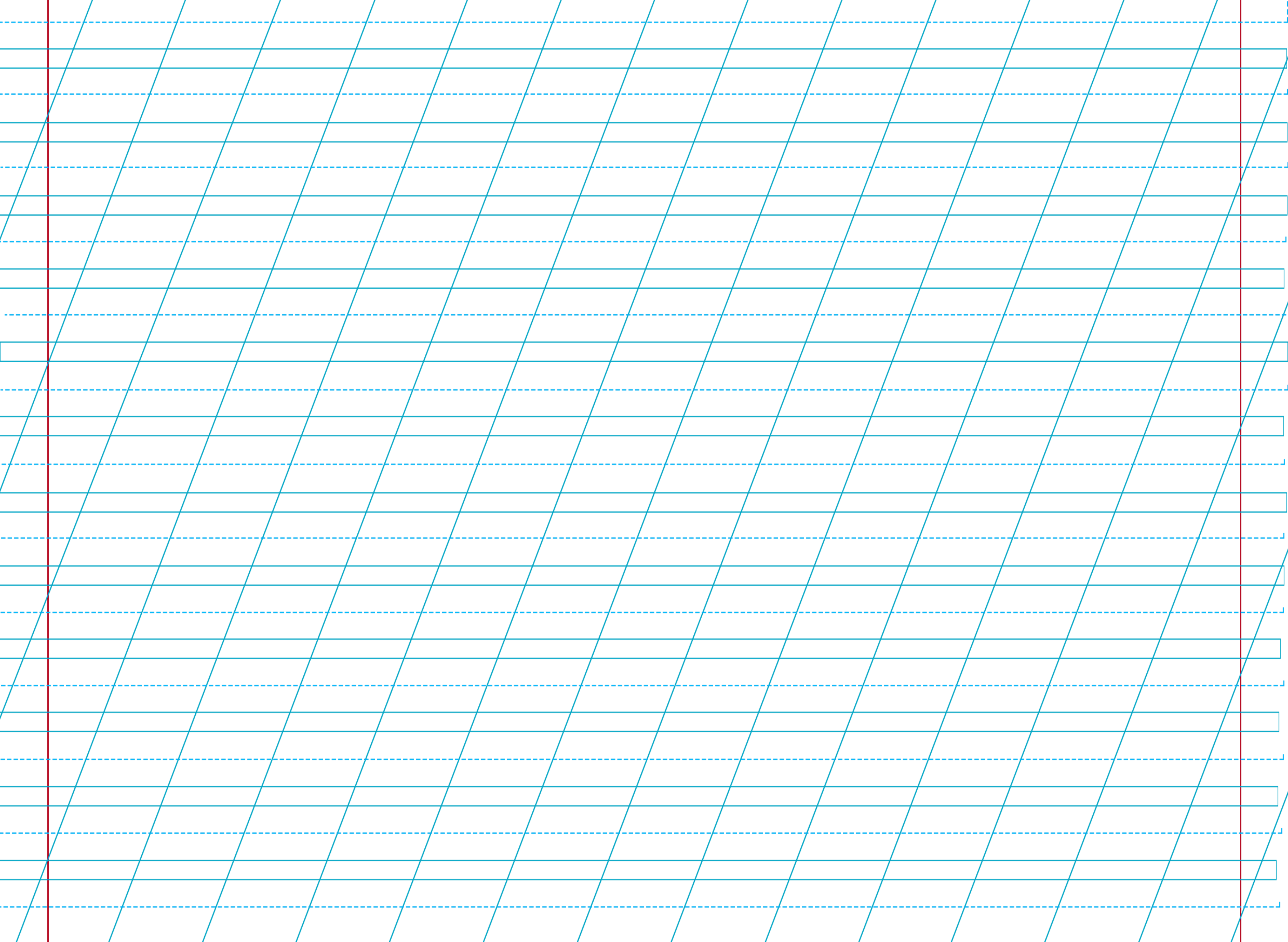 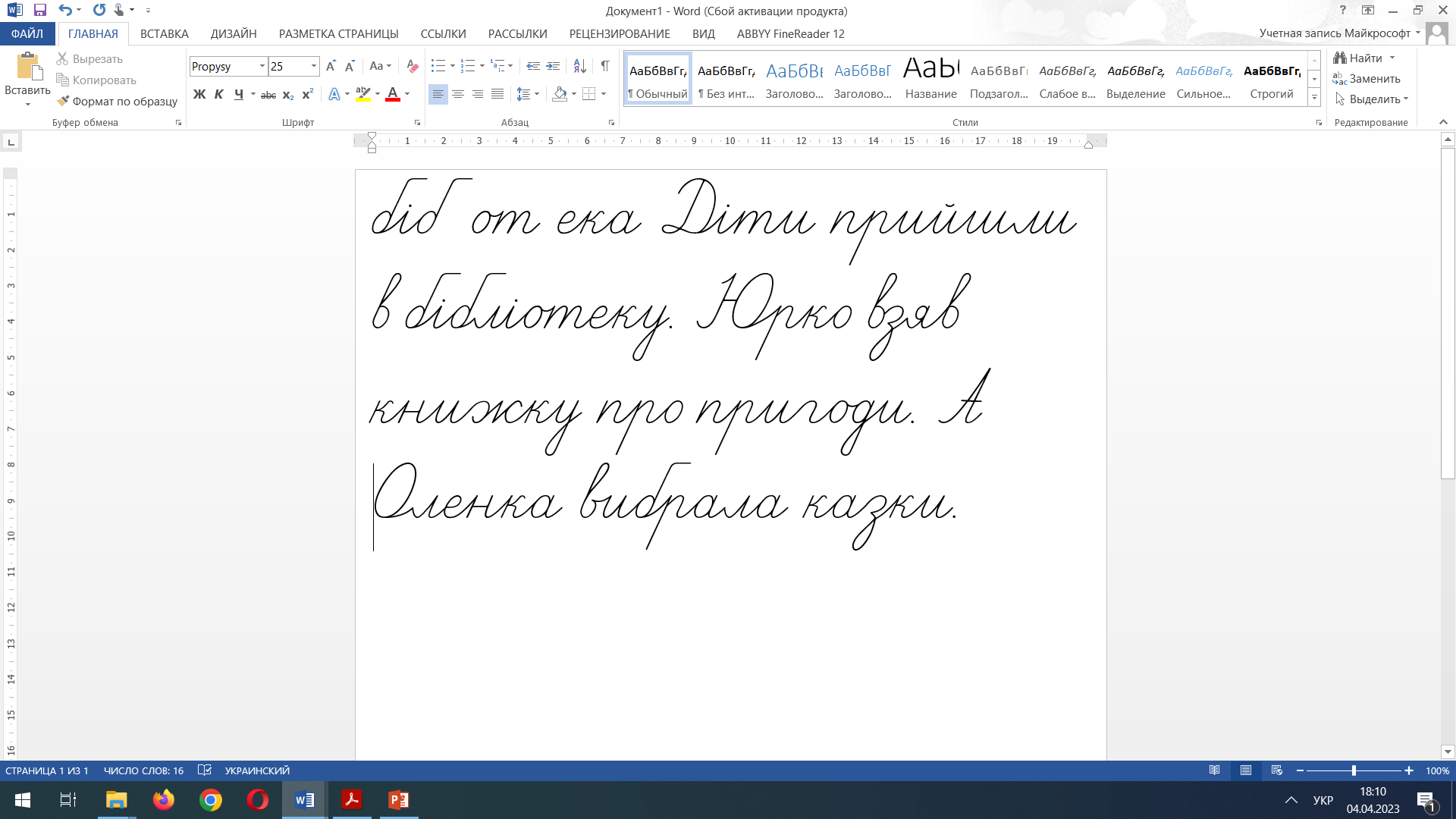 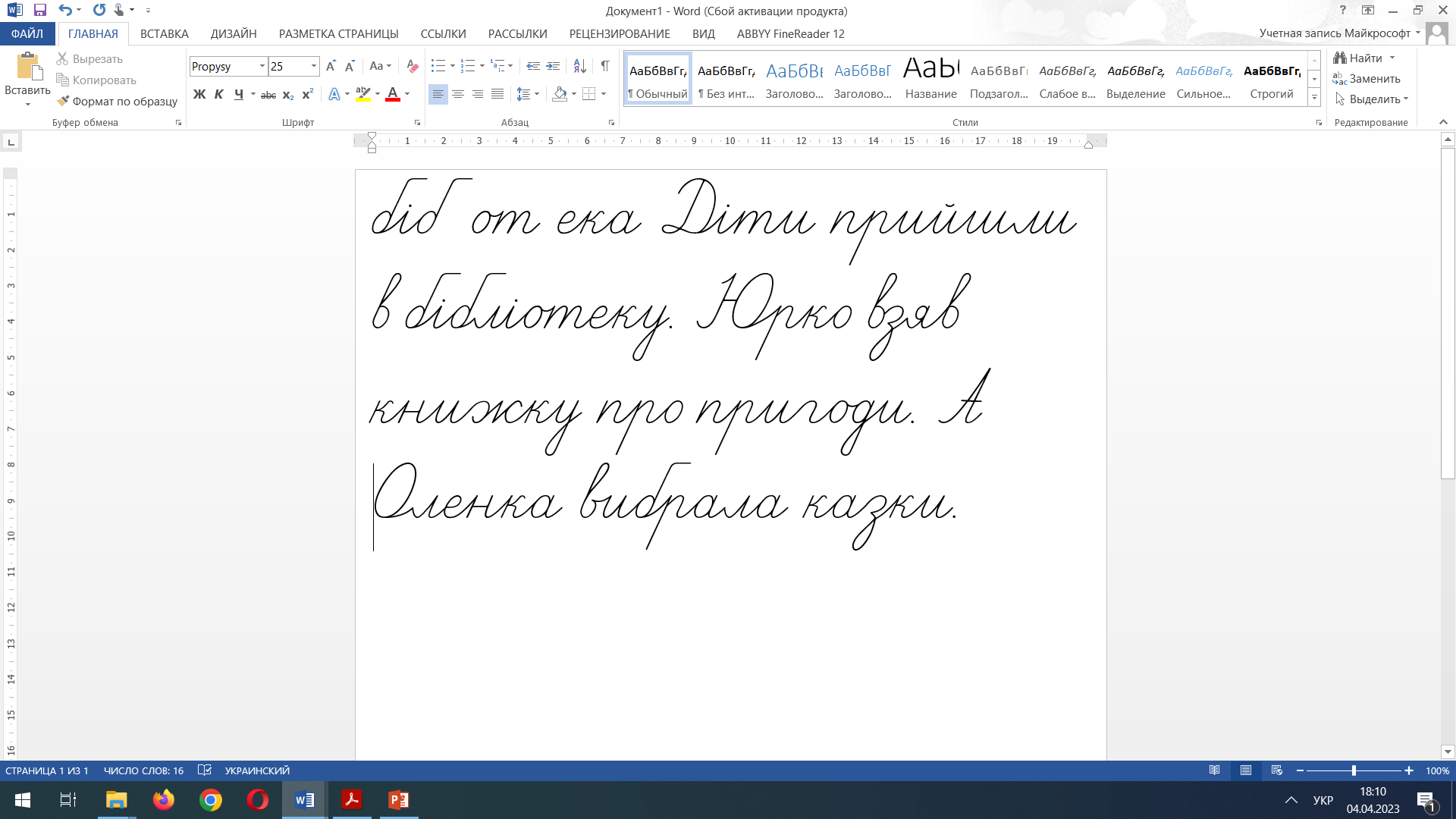 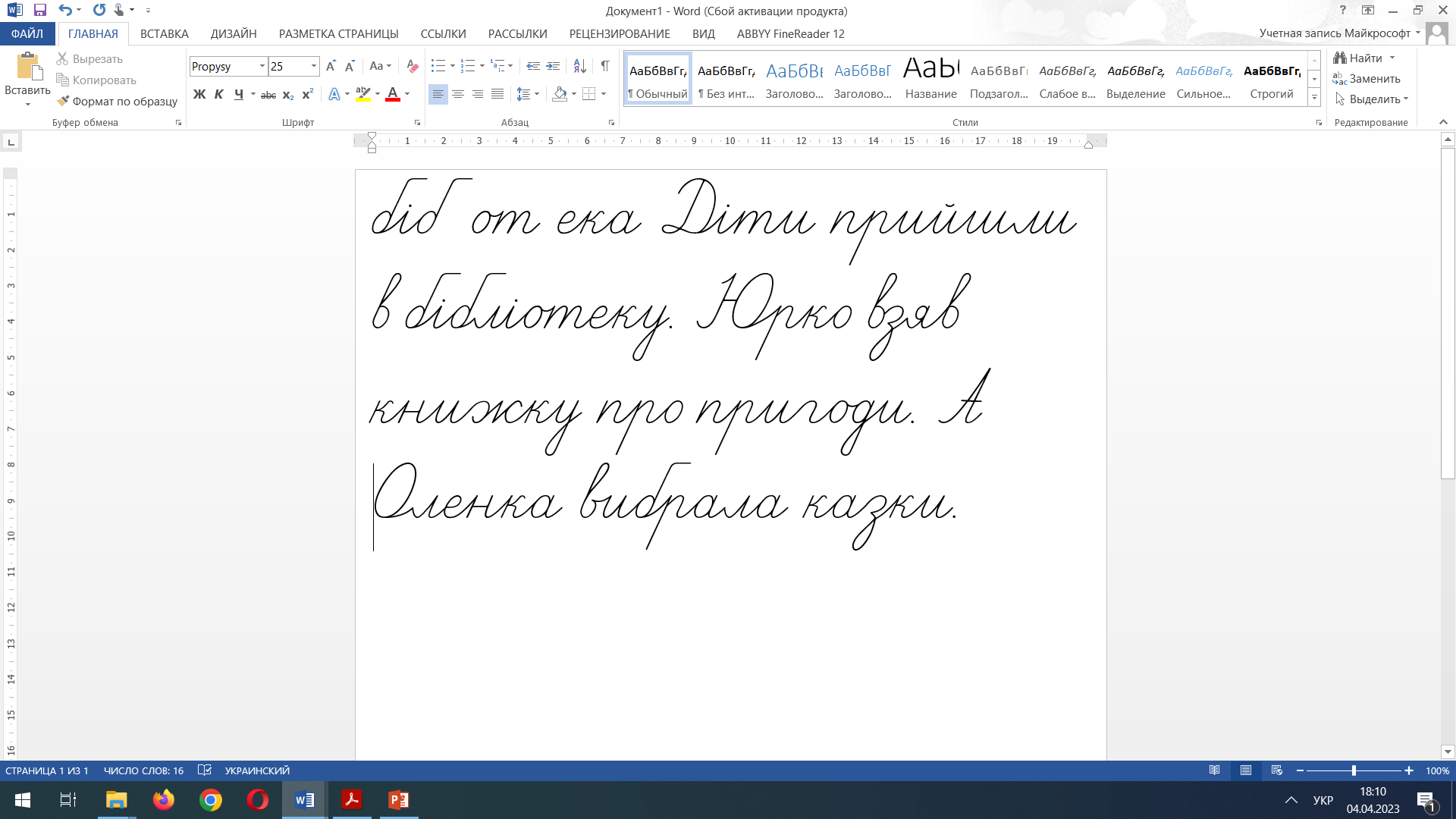 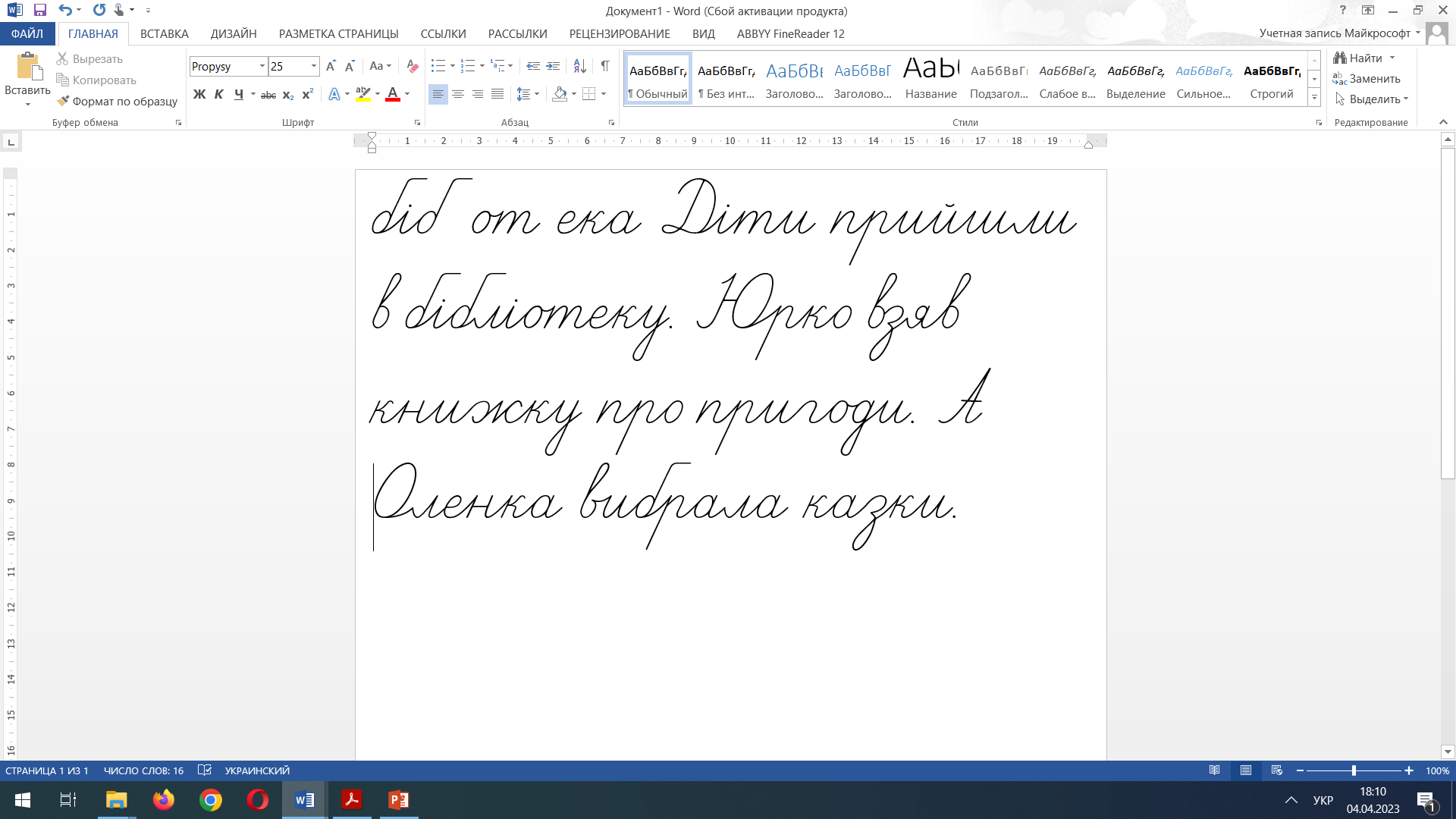 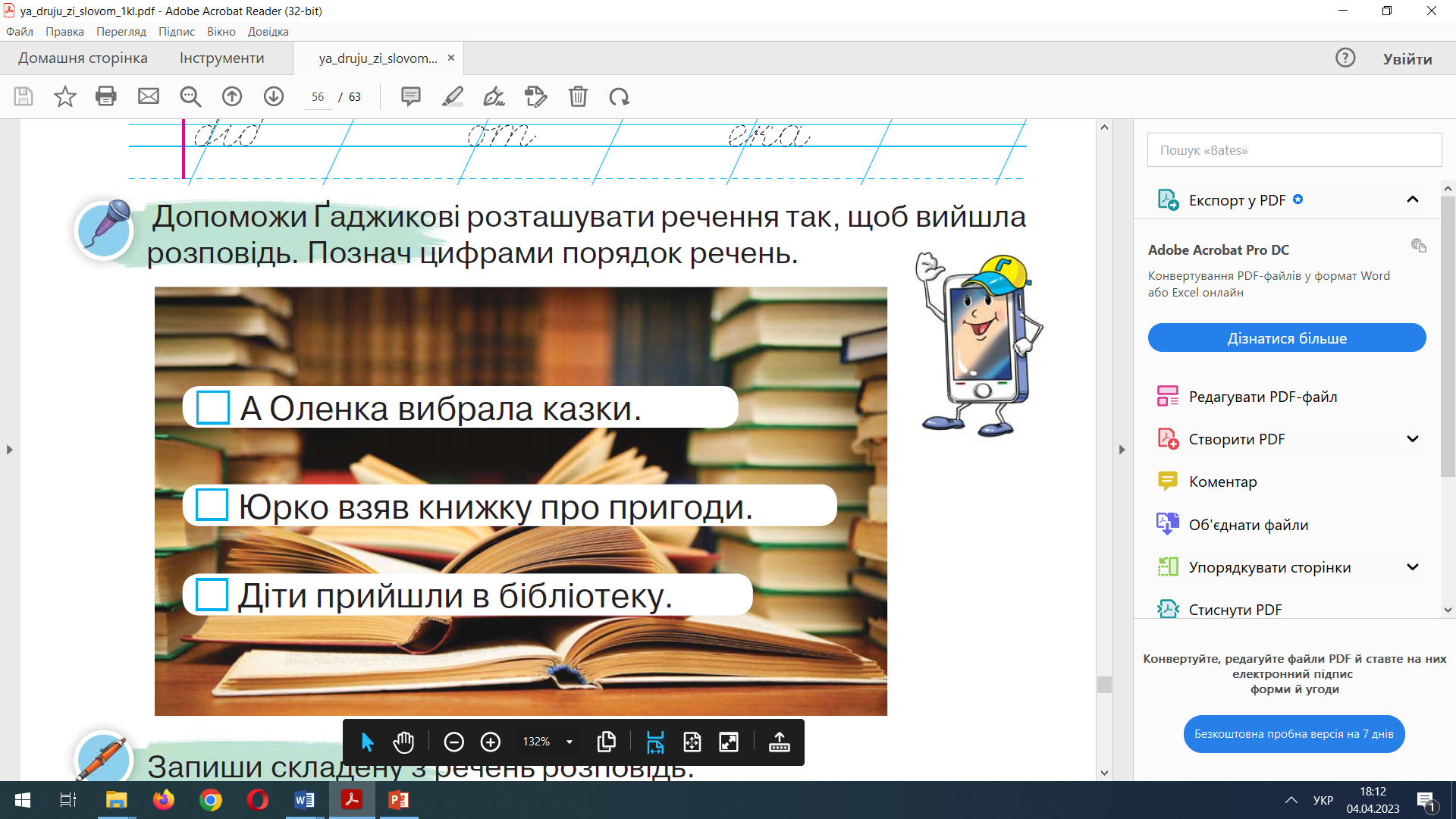 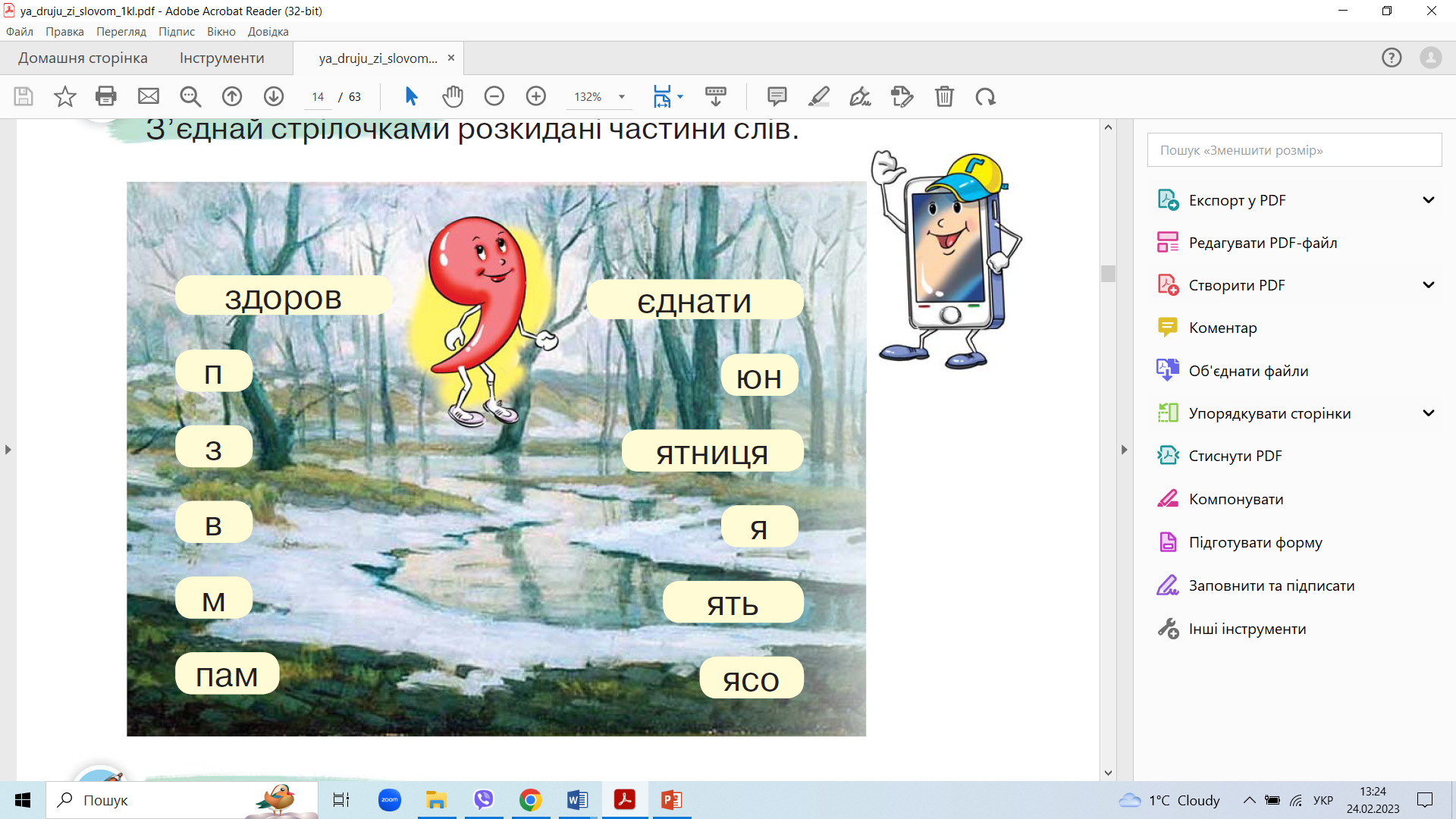 3
2
1
Сторінка
56
Запиши складену з речень розповідь
Діти прийшли в бібліотеку. Юрко взяв книжку про пригоди. 
А Оленка вибрала казки.
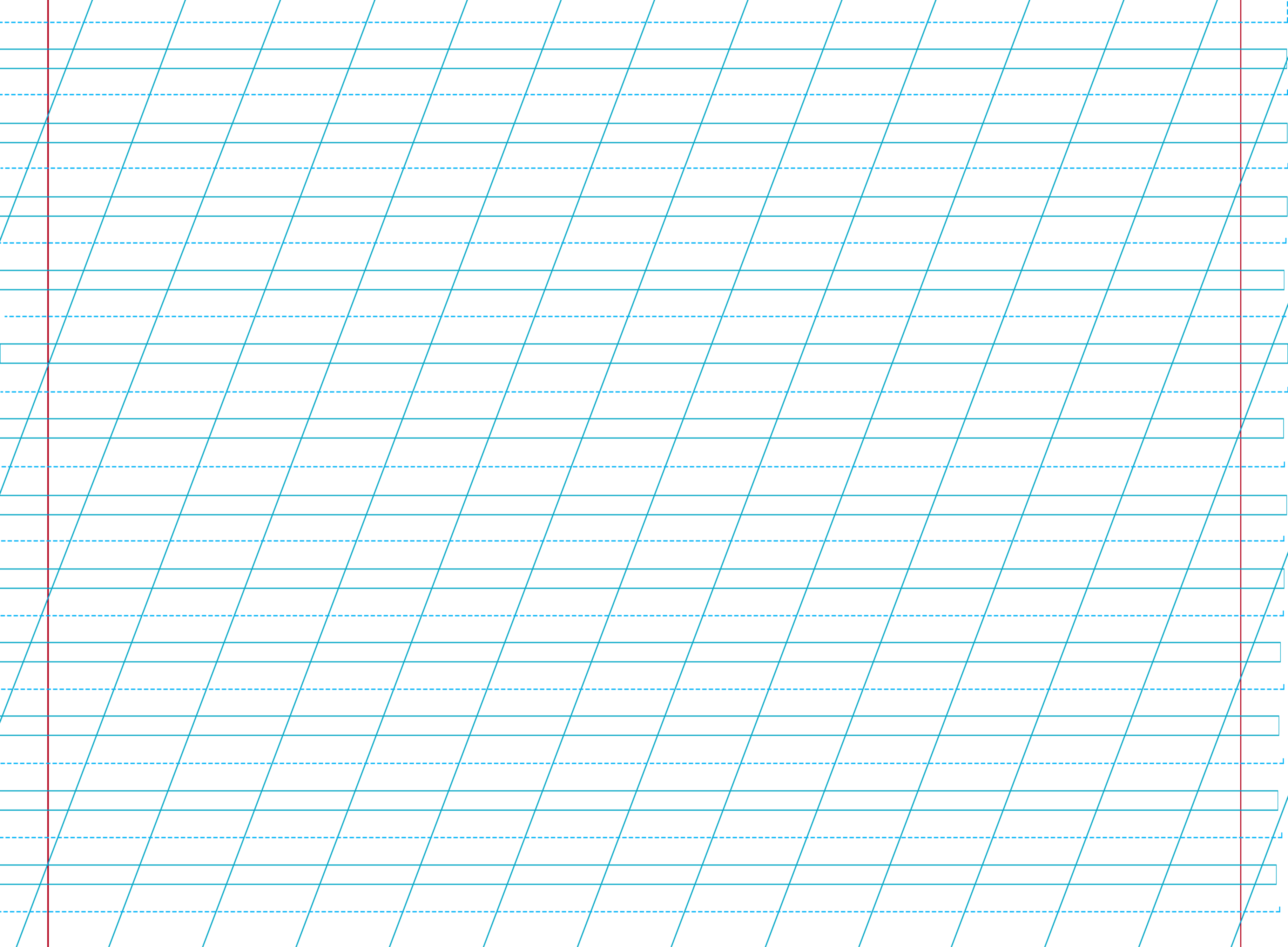 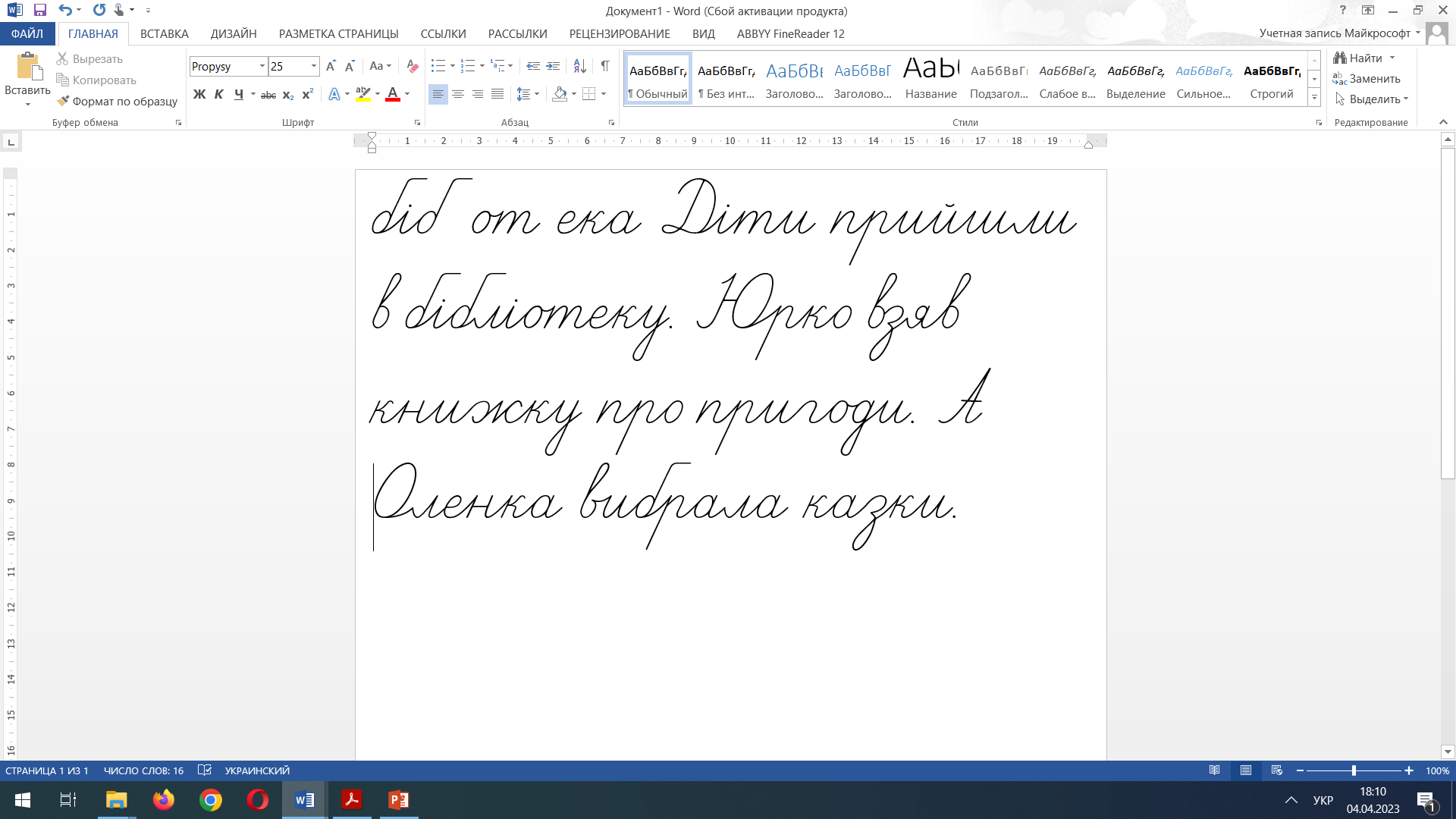 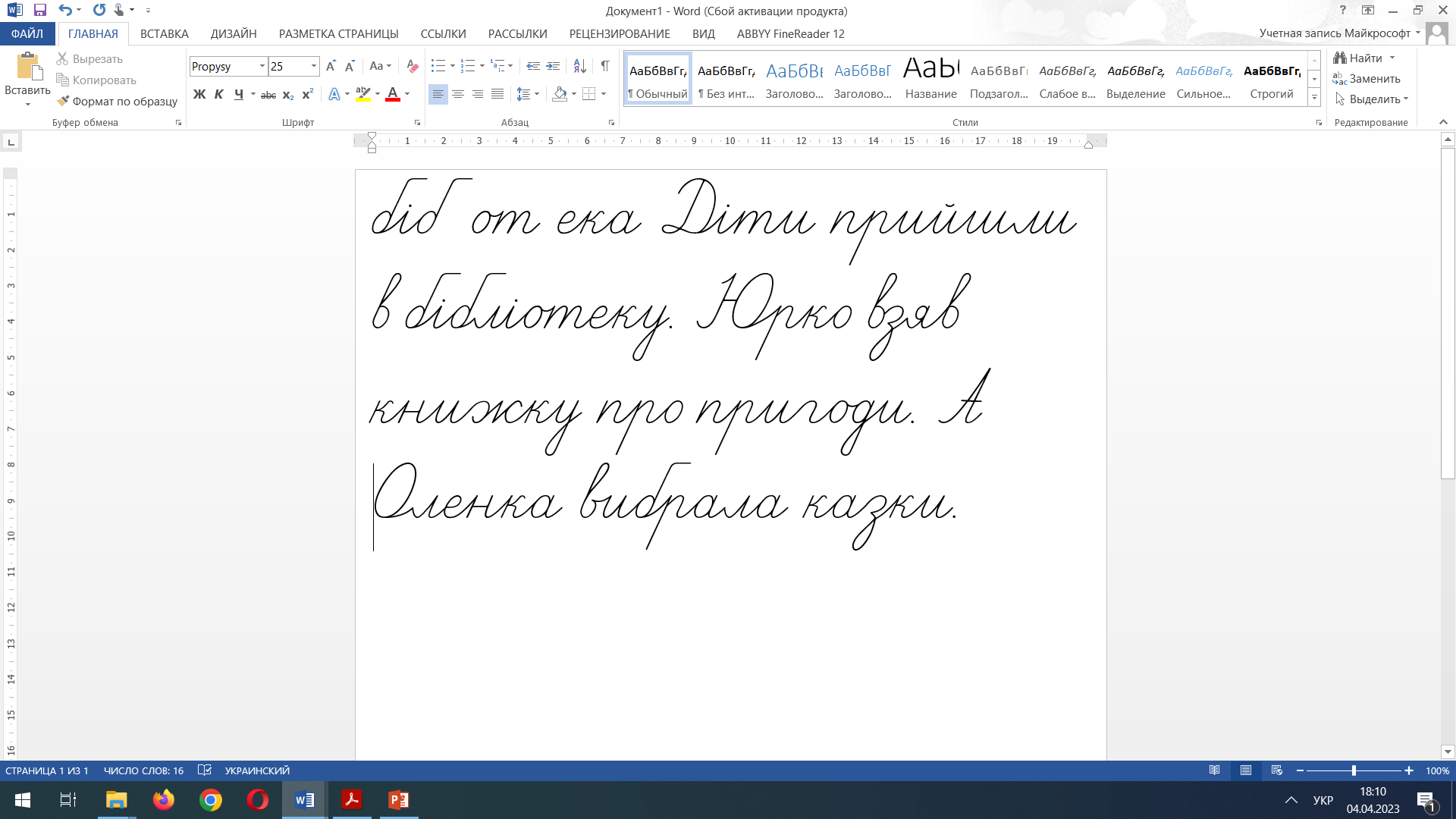 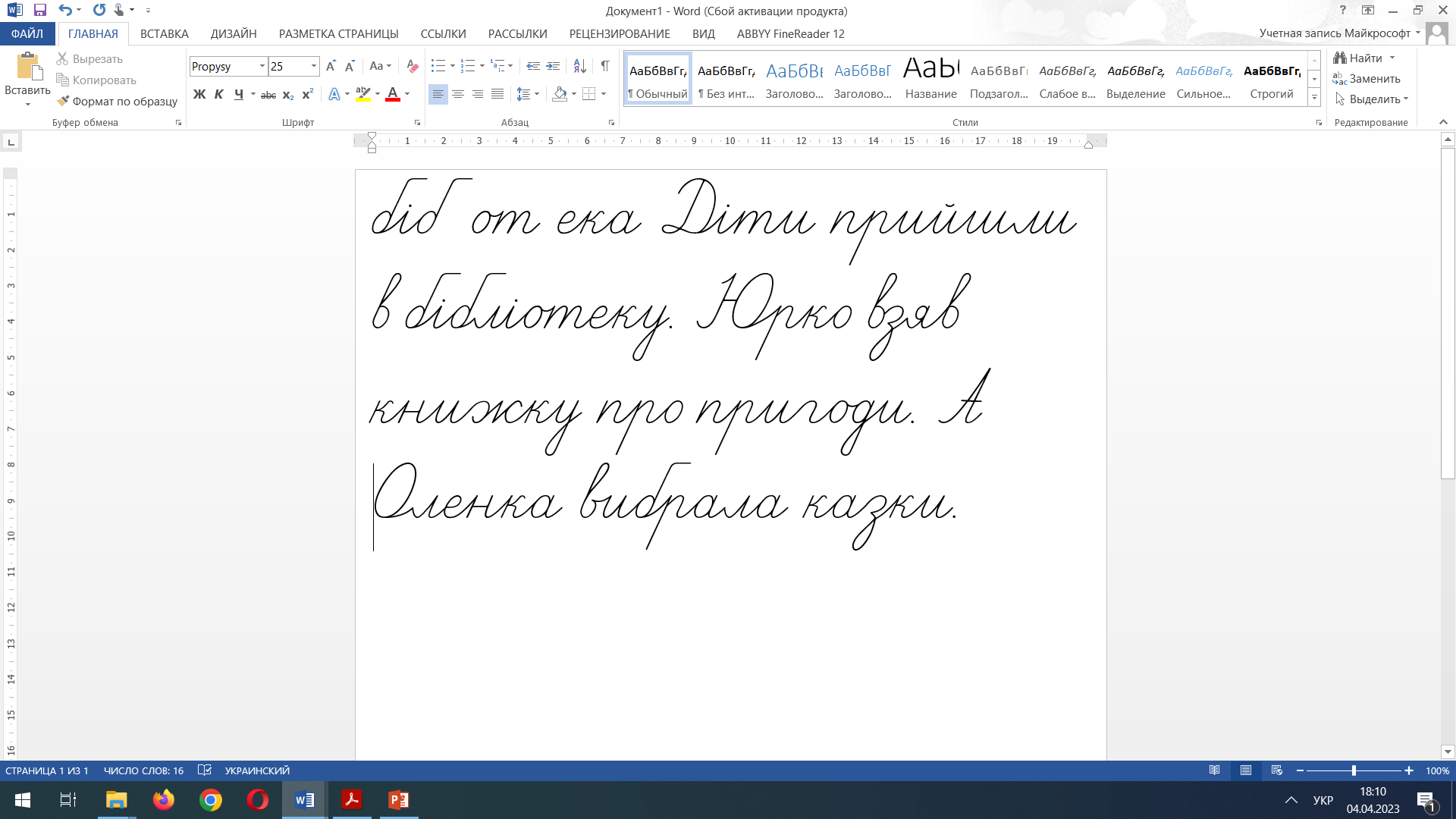 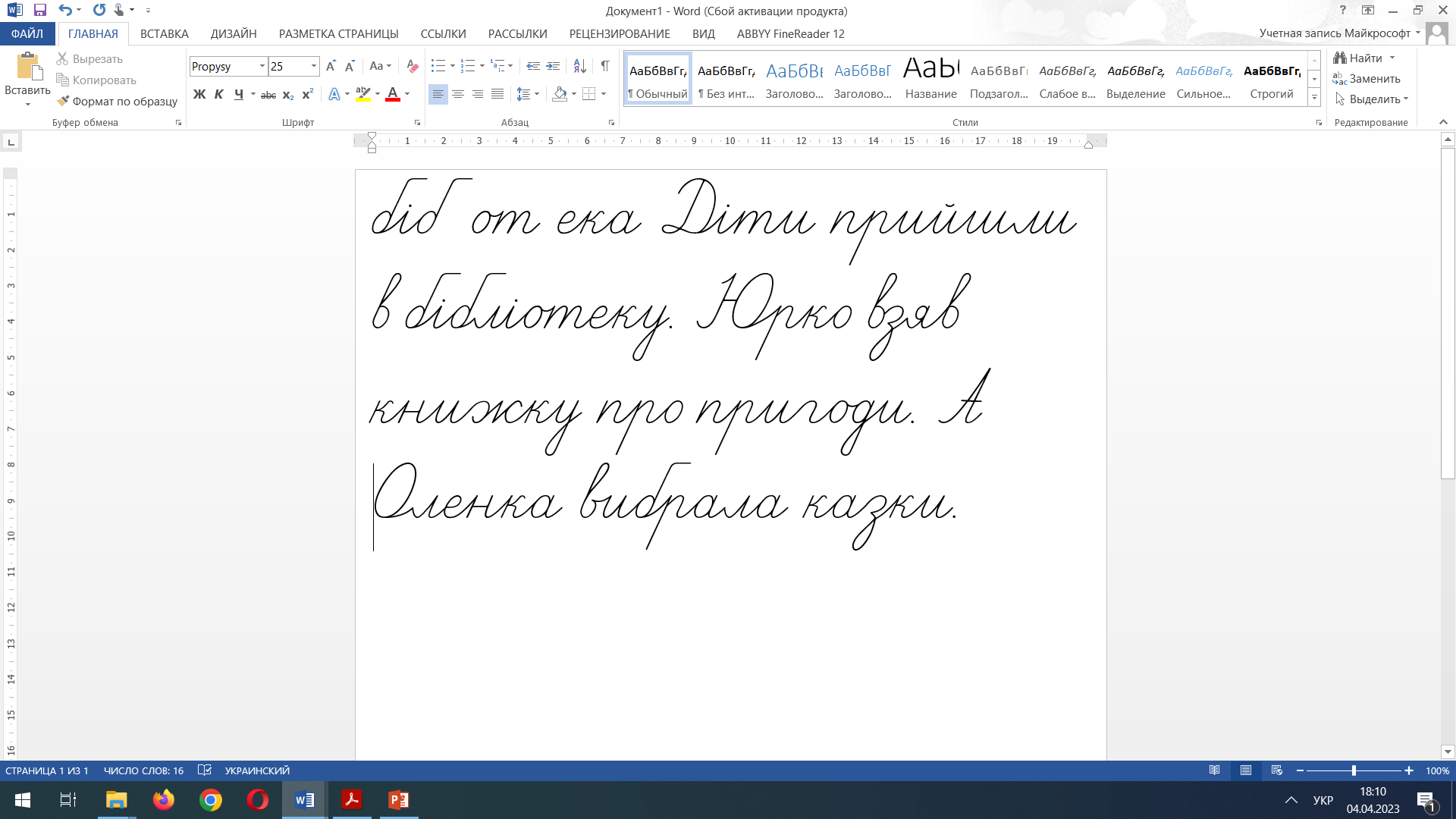 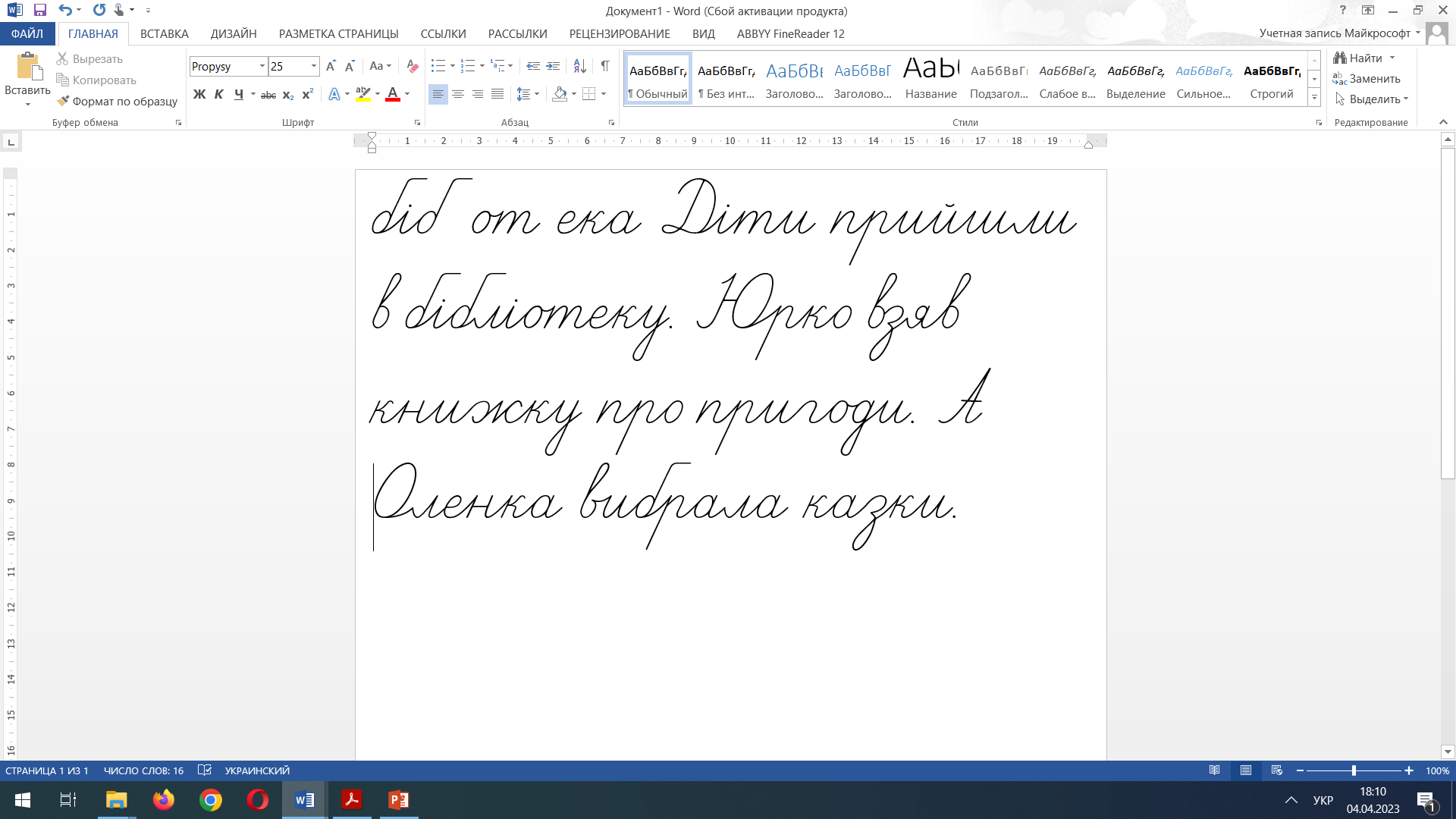 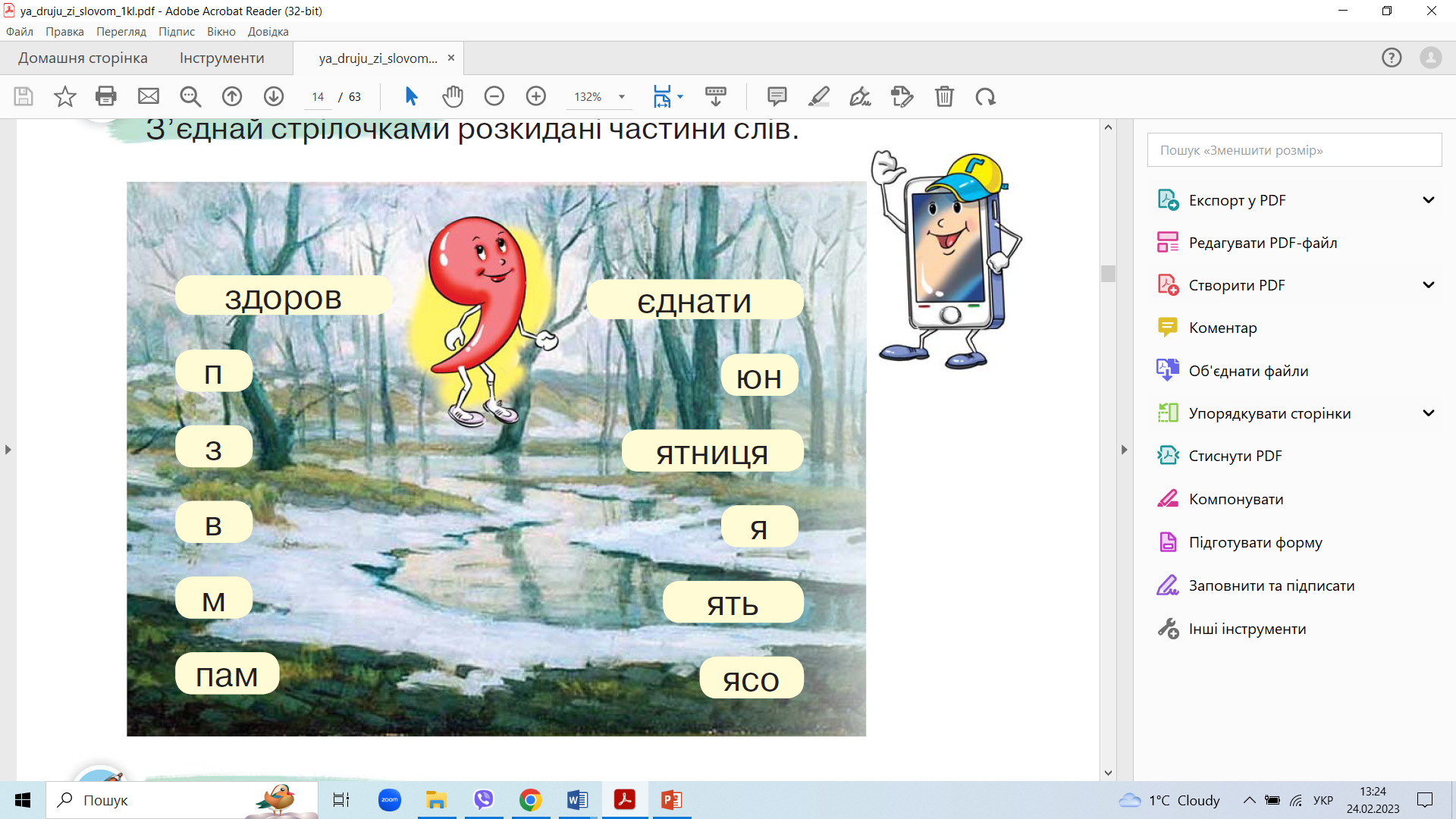 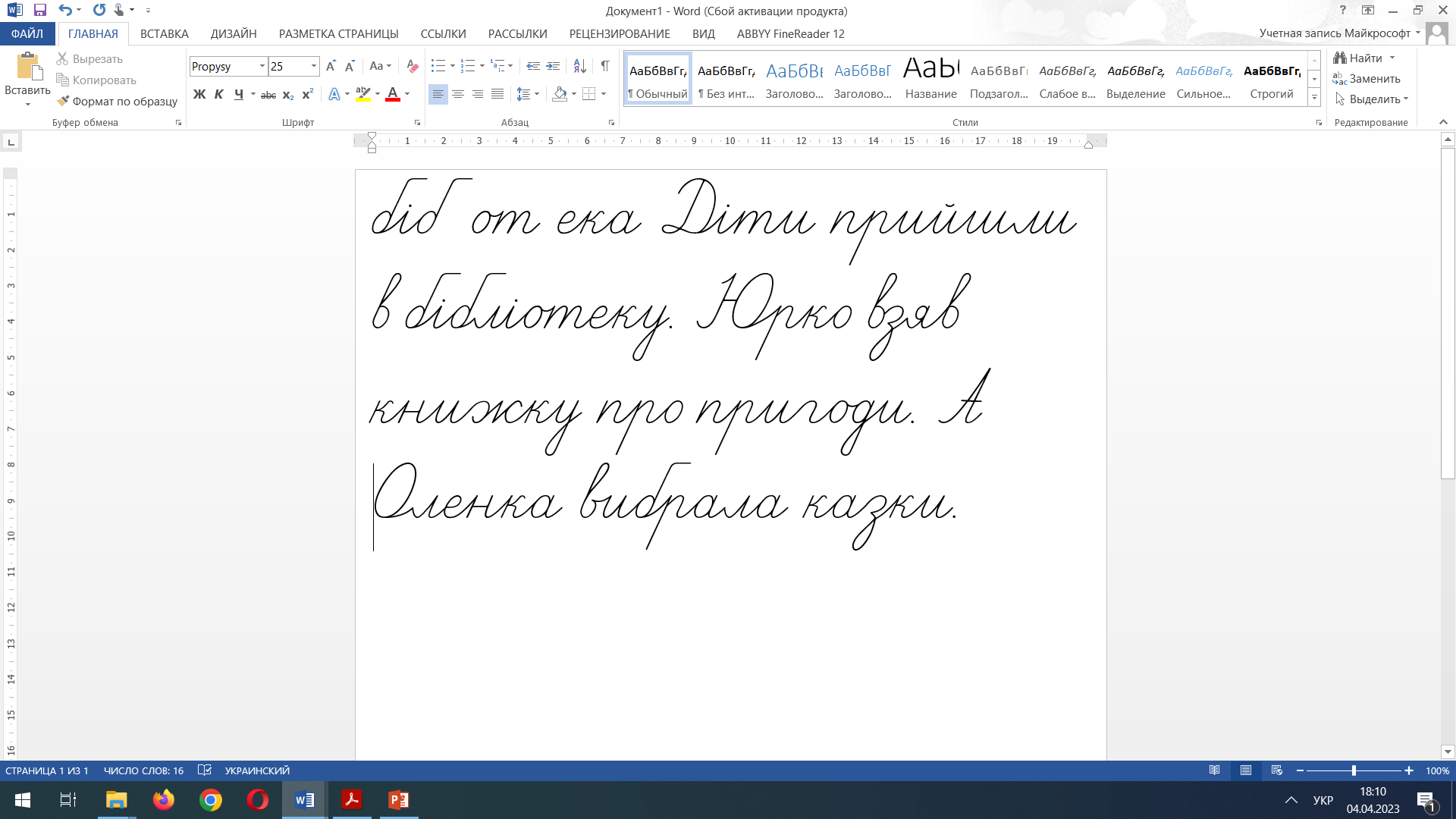 Поцікався в друзів, які книжки вони люблять читати. Де їх беруть?
Сторінка
56
Продовж речення — запиши, про що любиш читати ти і твій друг чи подружка
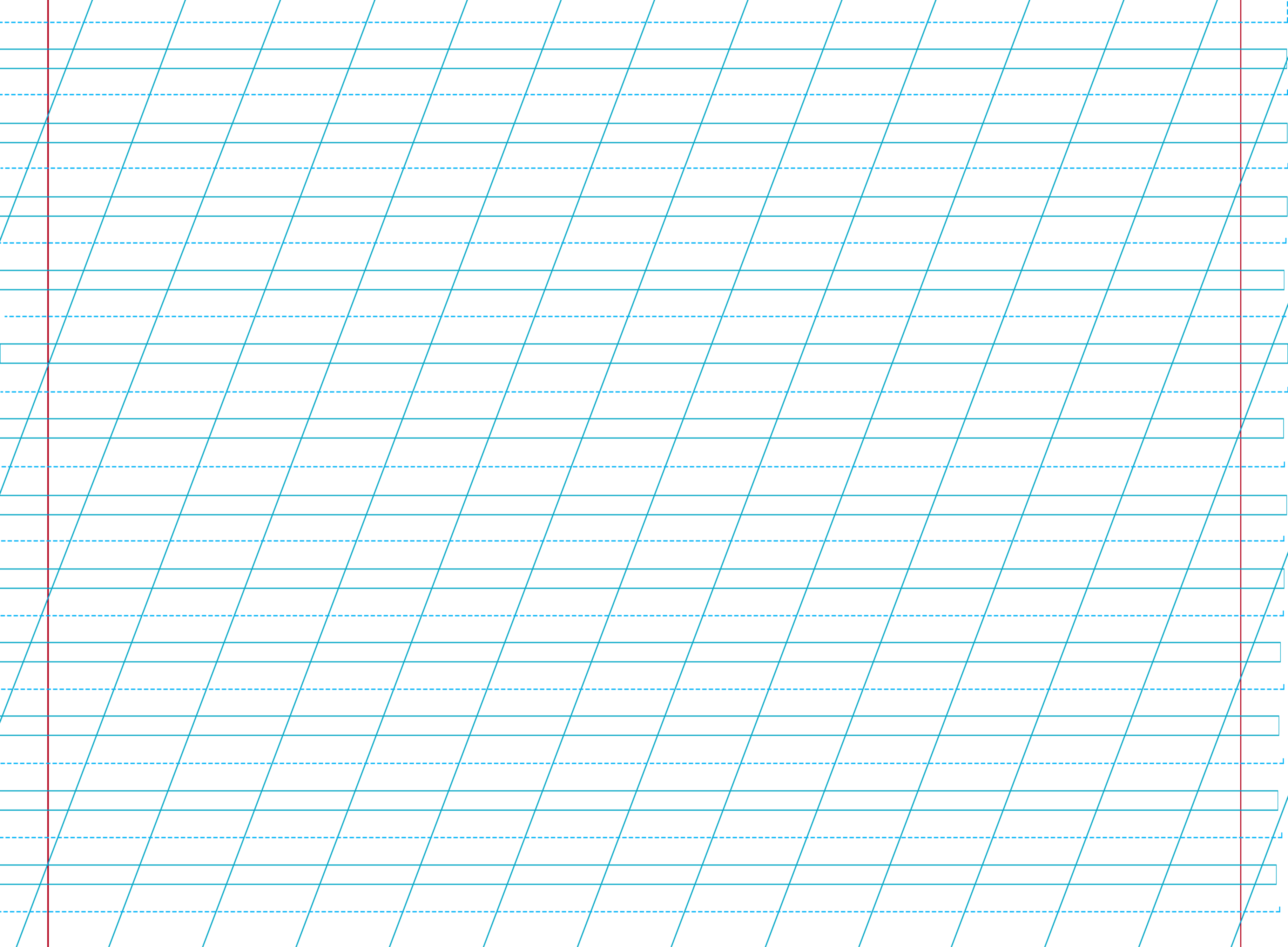 Я люблю читати про
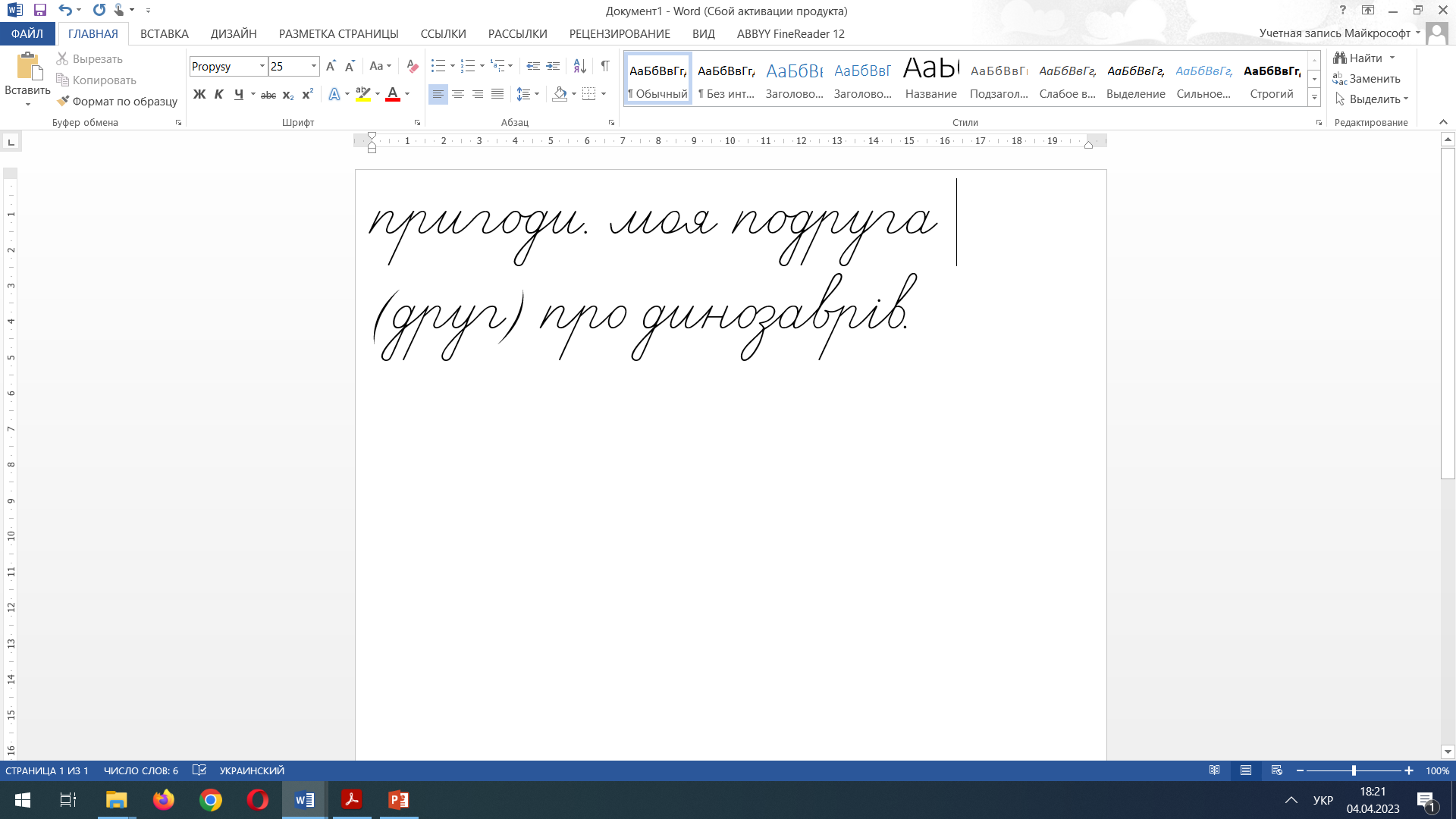 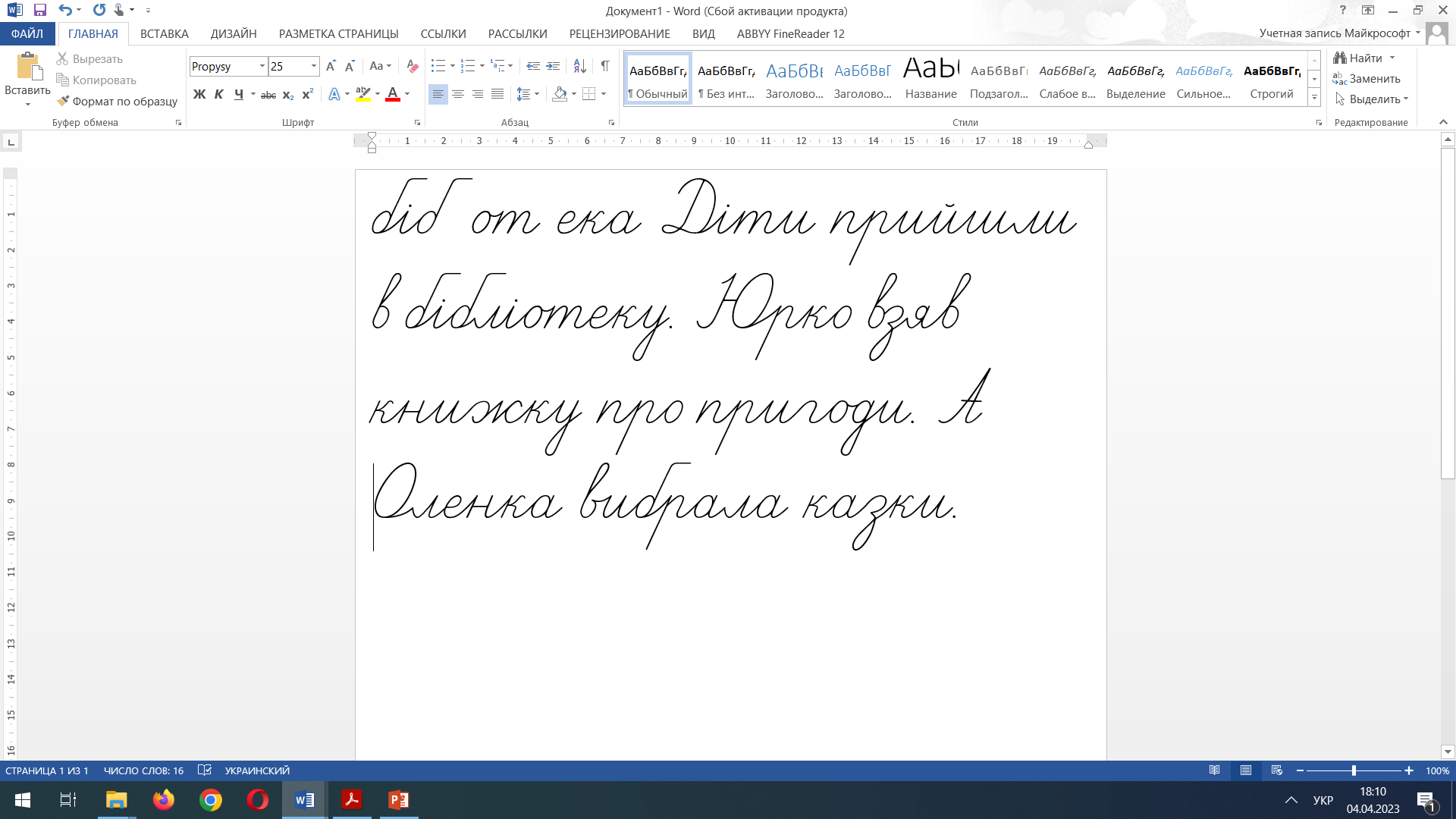 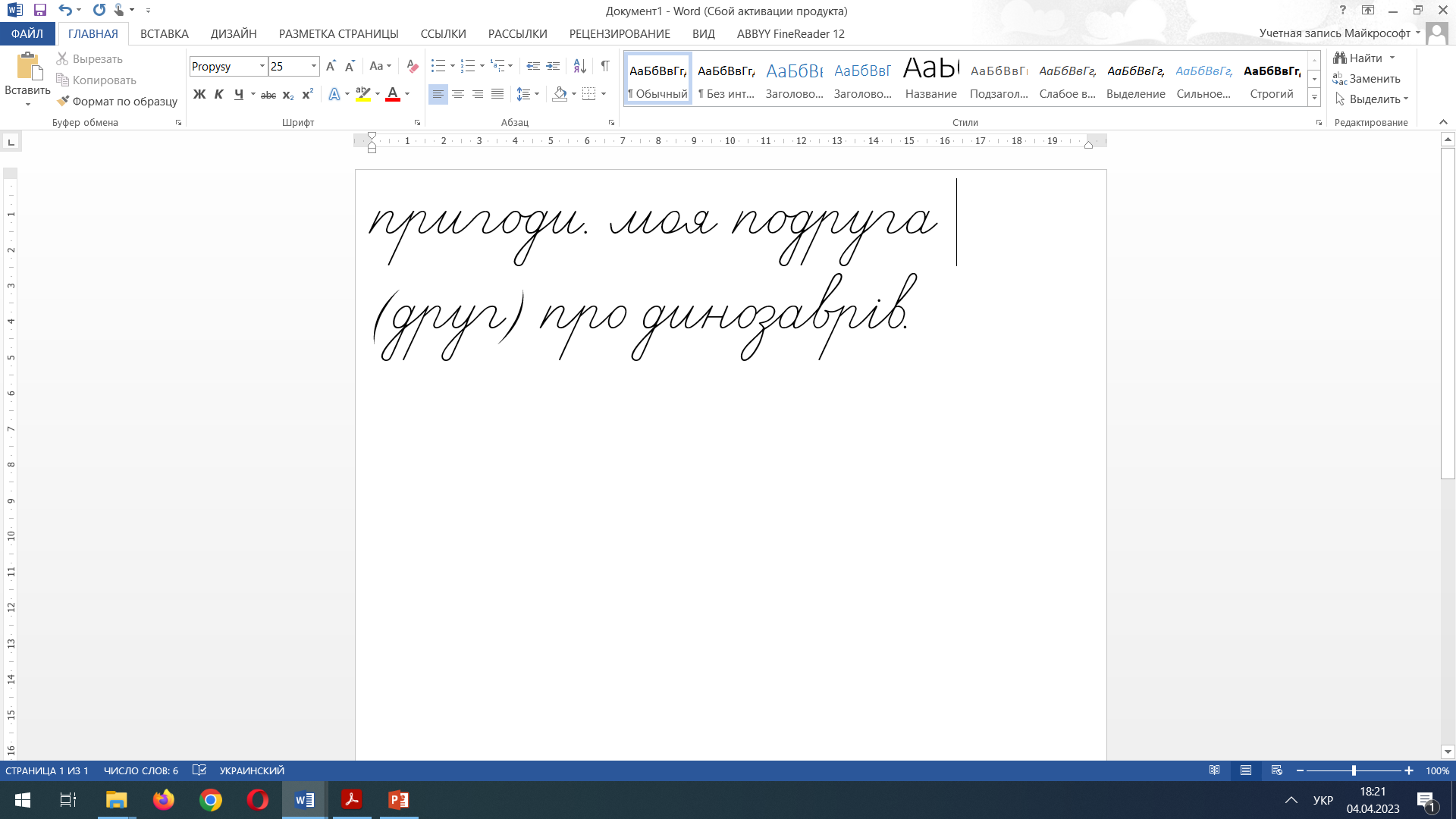 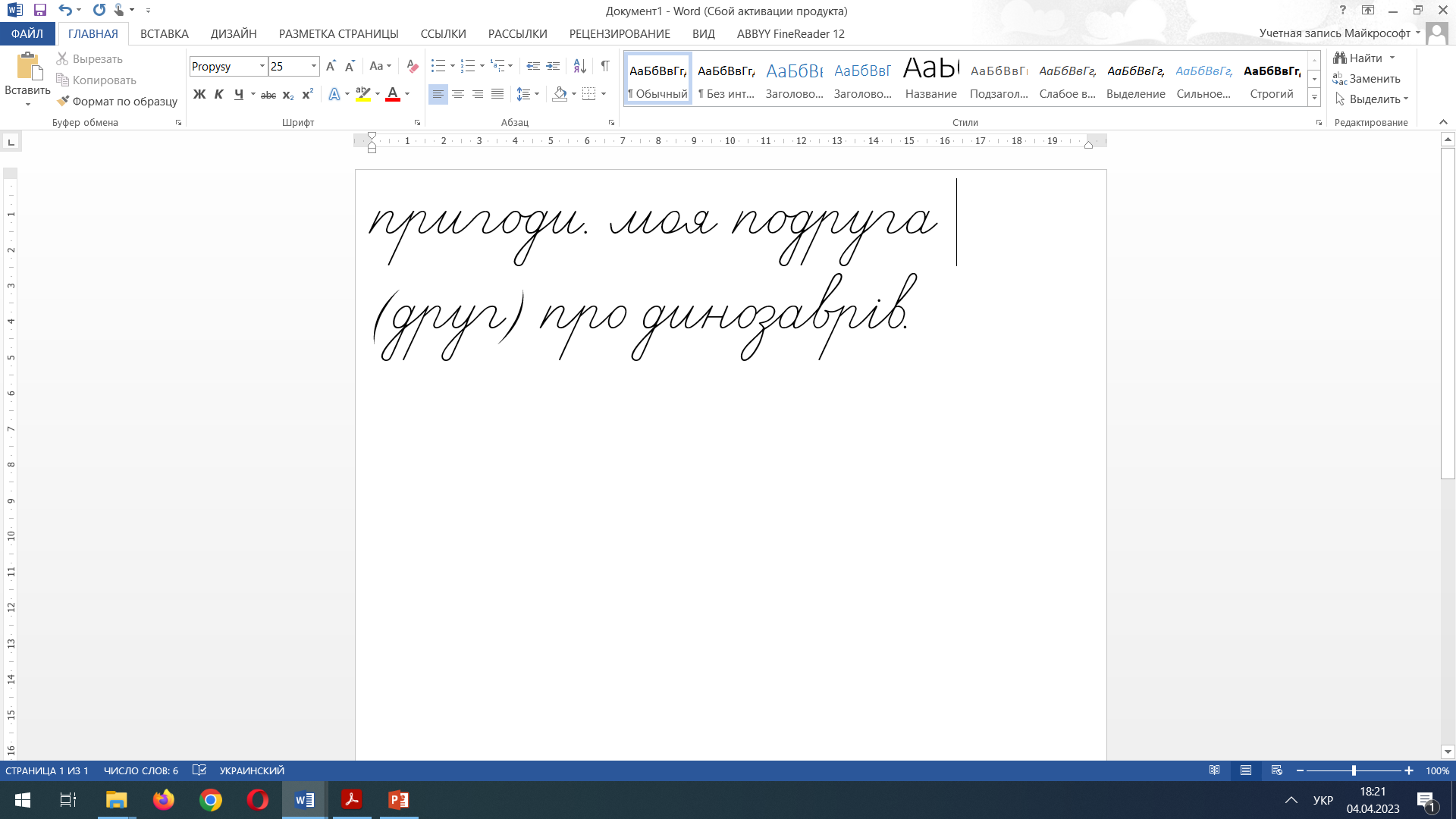 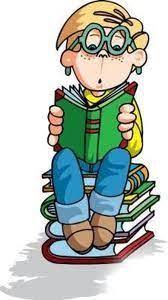 Розкажи, яку книжку ти нещодавно прочитав чи прочитала. Про що в ній розповідається?
Сторінка
57
Розгадай ребус, і дізнаєшся про улюблене заняття Ґаджика
ж
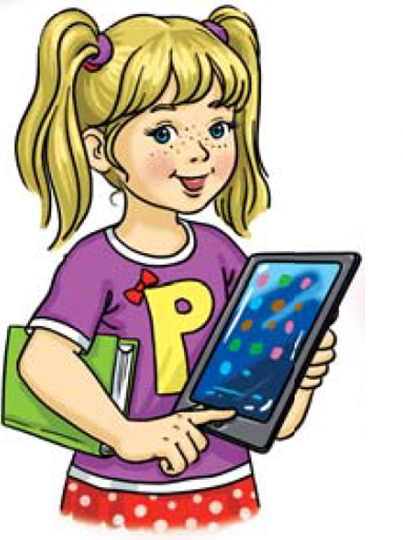 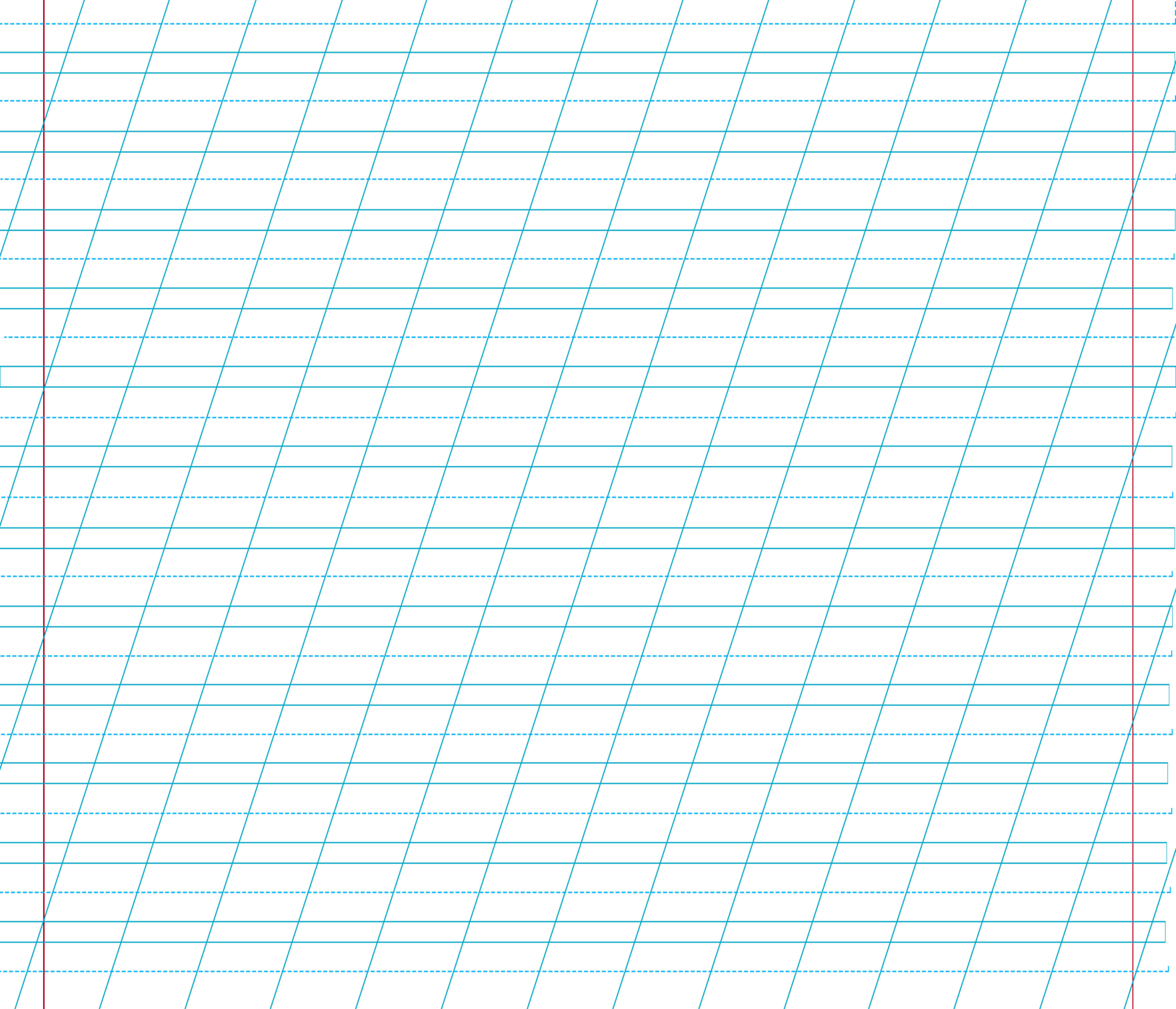 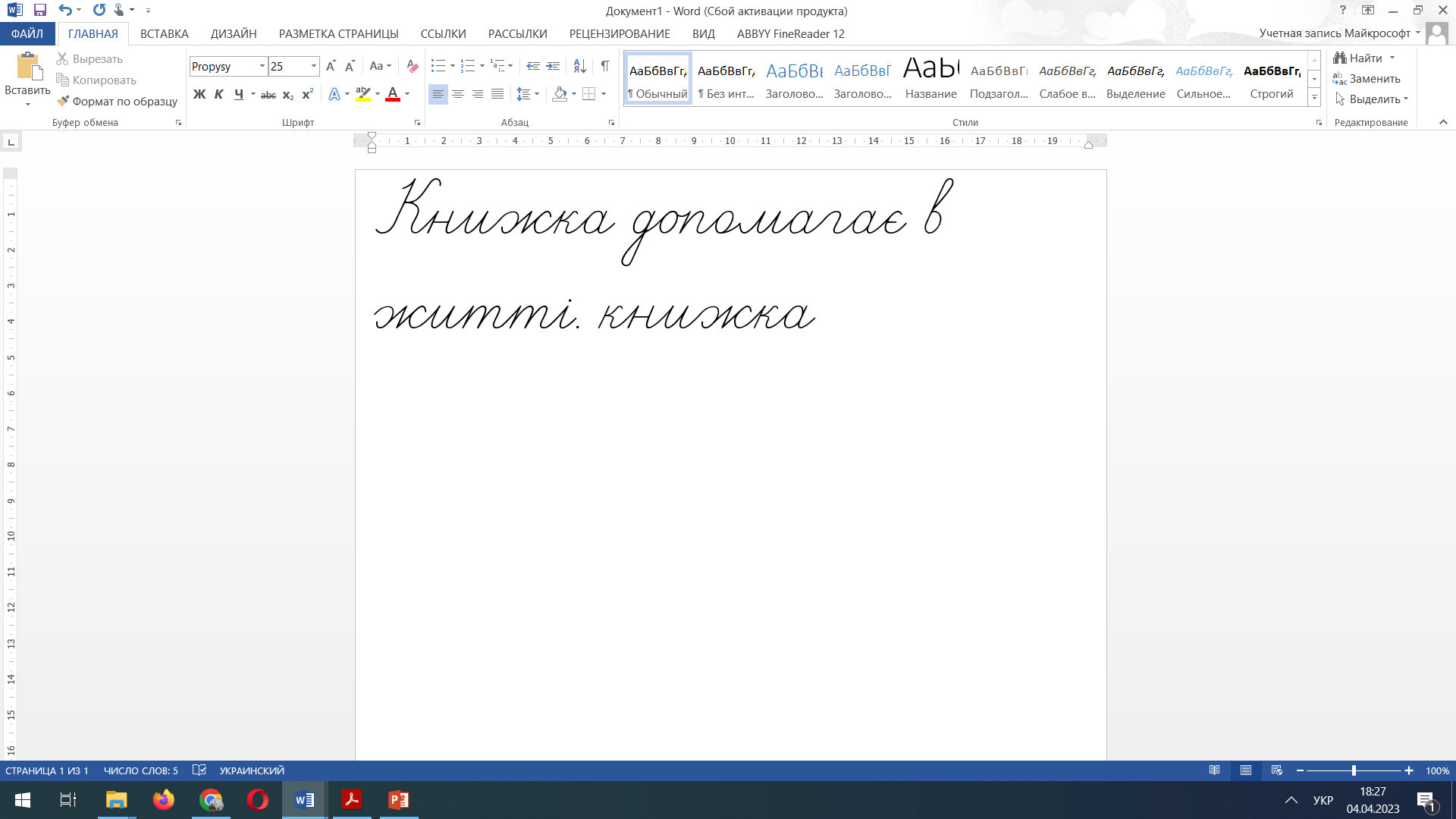 т
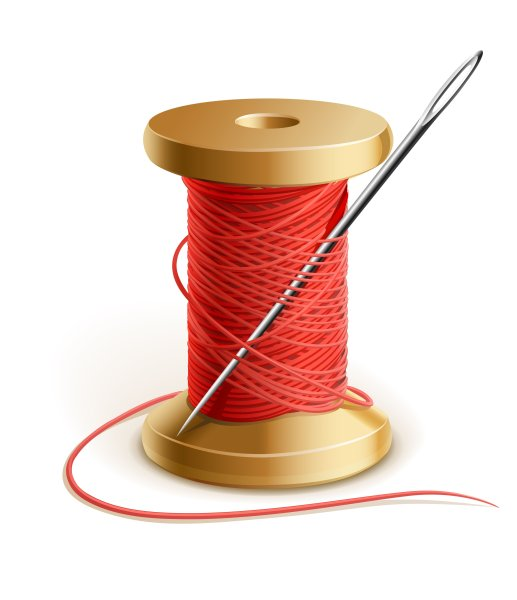 к
Запиши речення. Поясни, як його розумієш
Книжка допомагає в житті.
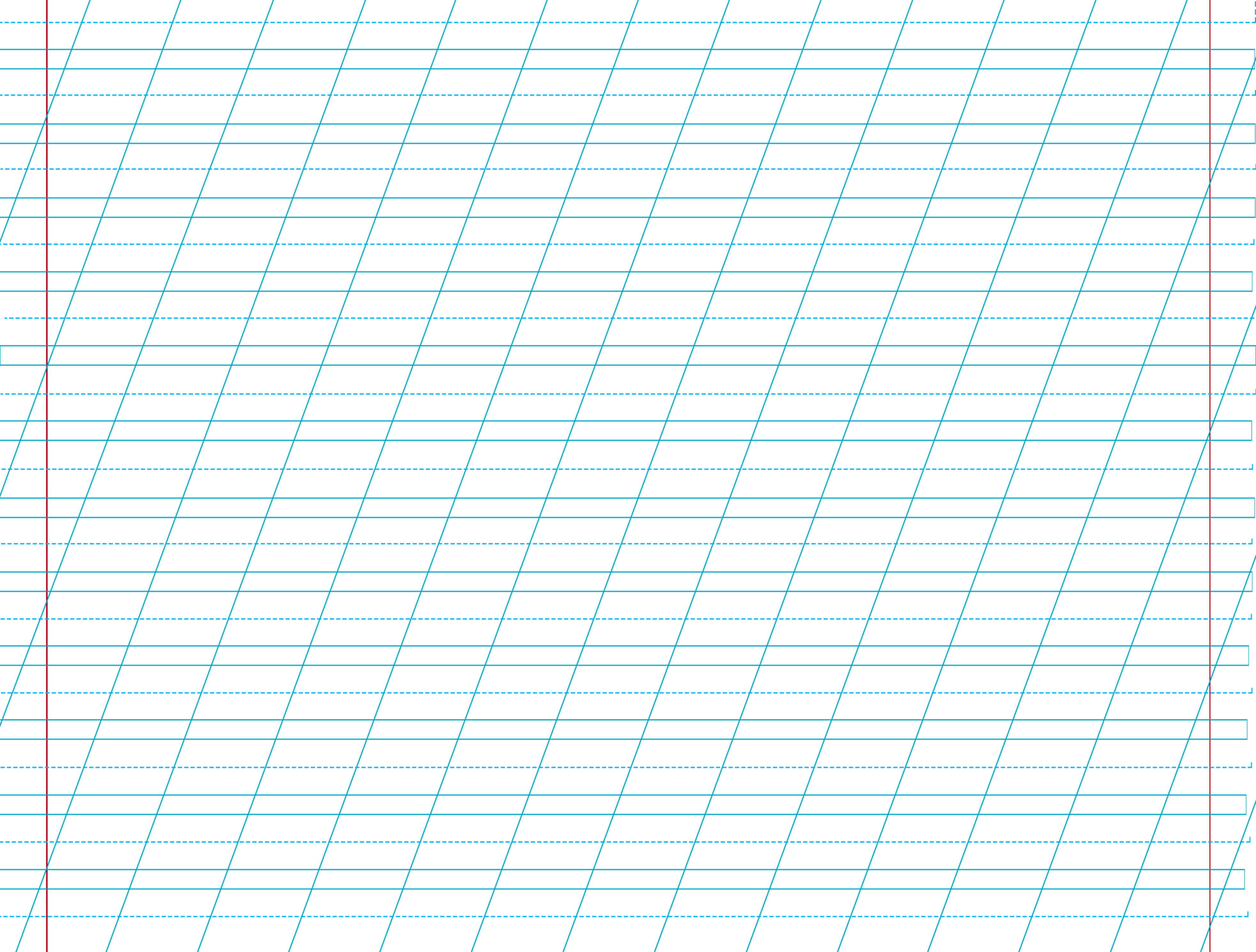 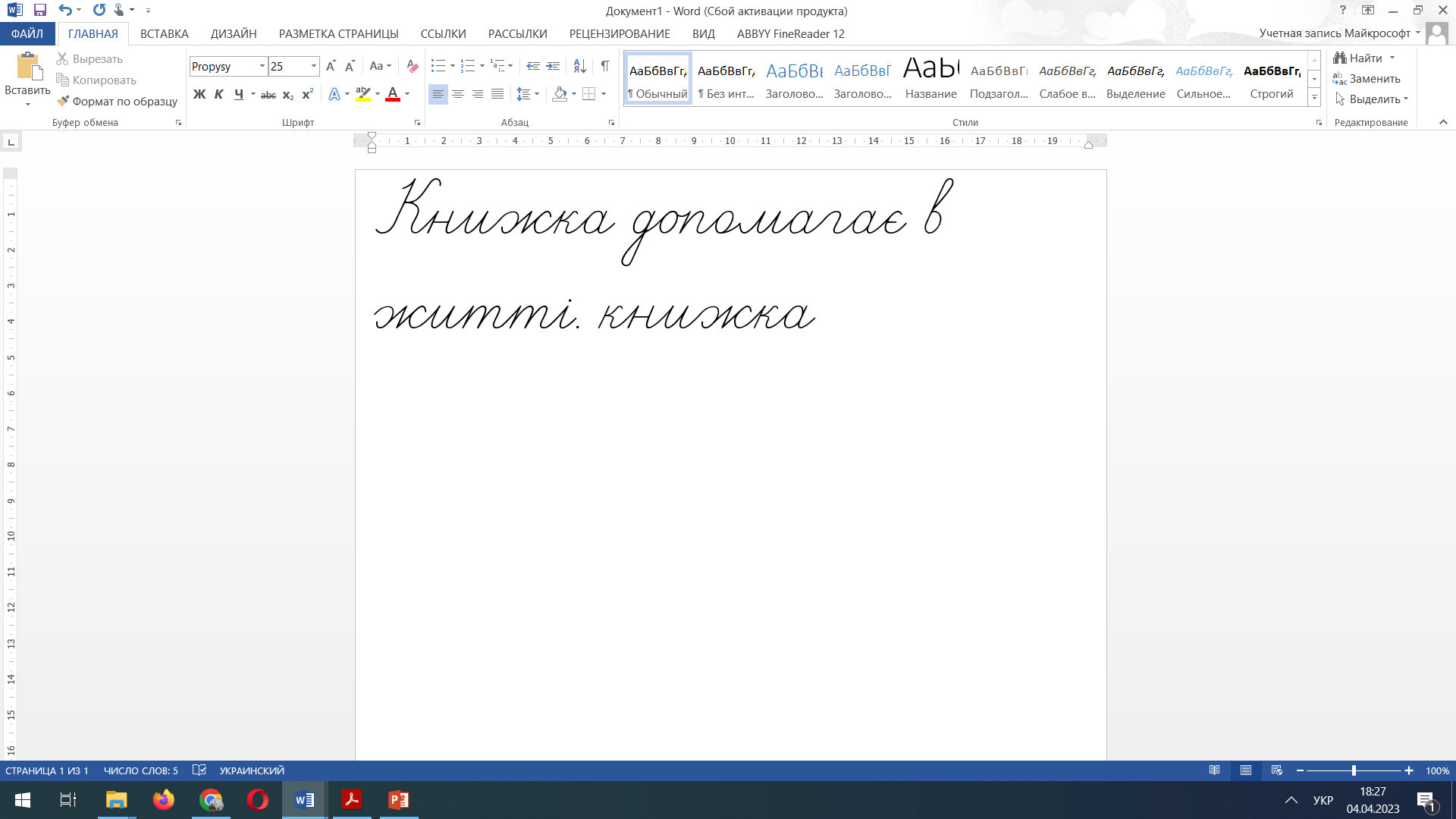 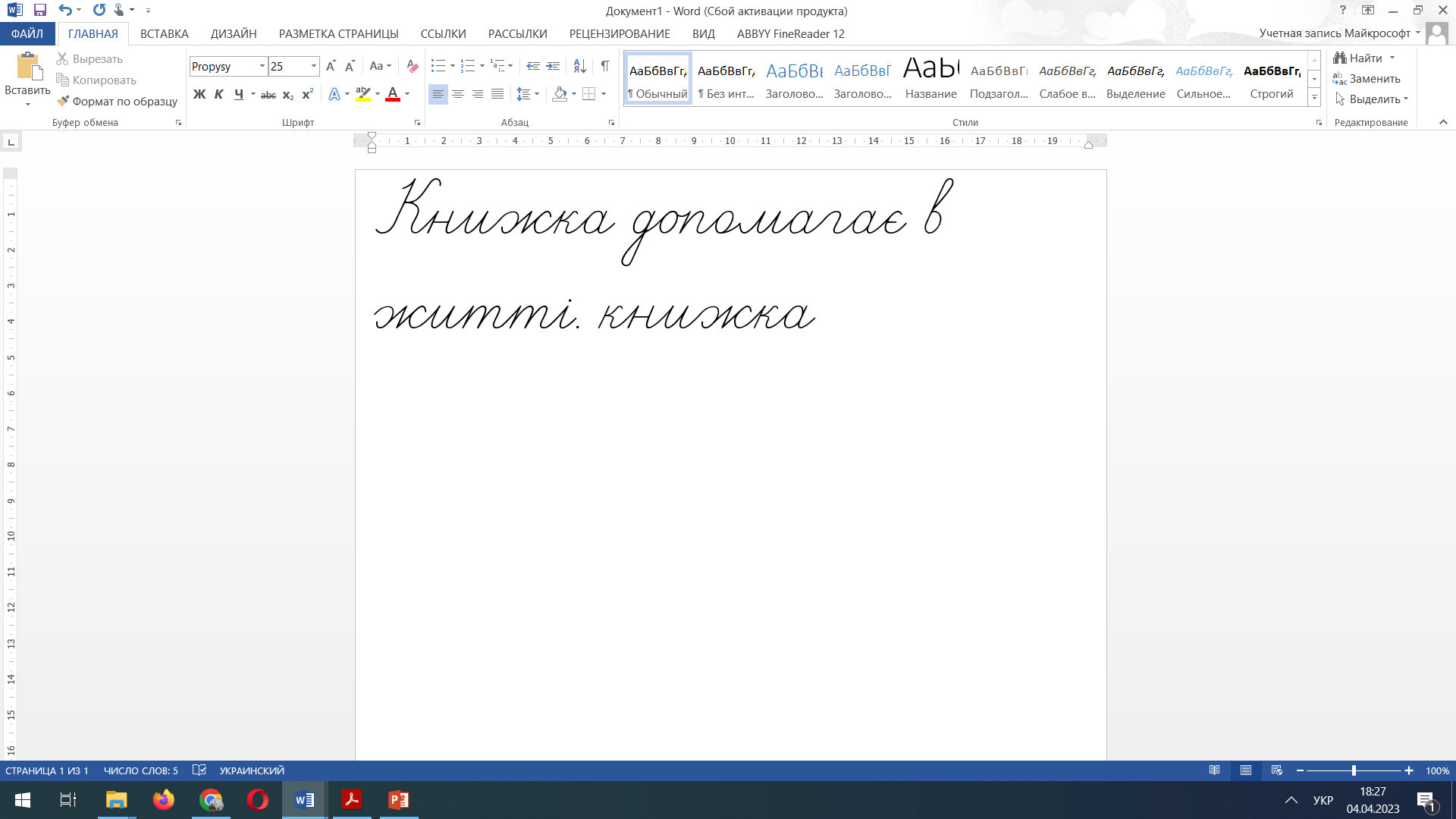 Сторінка
57
Вправа «Мікрофон»
Що складали на уроці? 
З чого складали розповідь? 
Про що дізналися з розповіді?
Для чого існують бібліотеки?
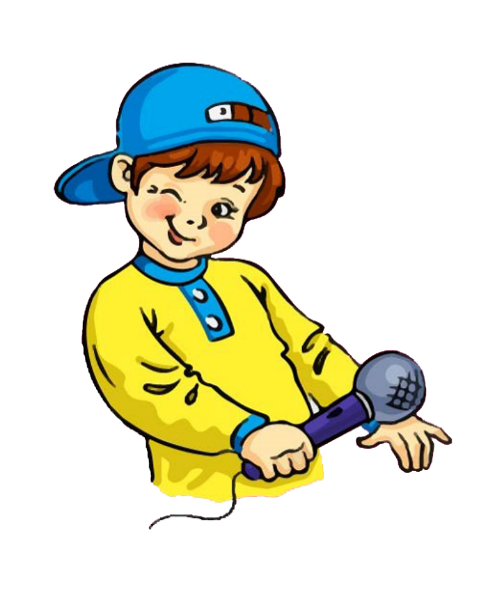 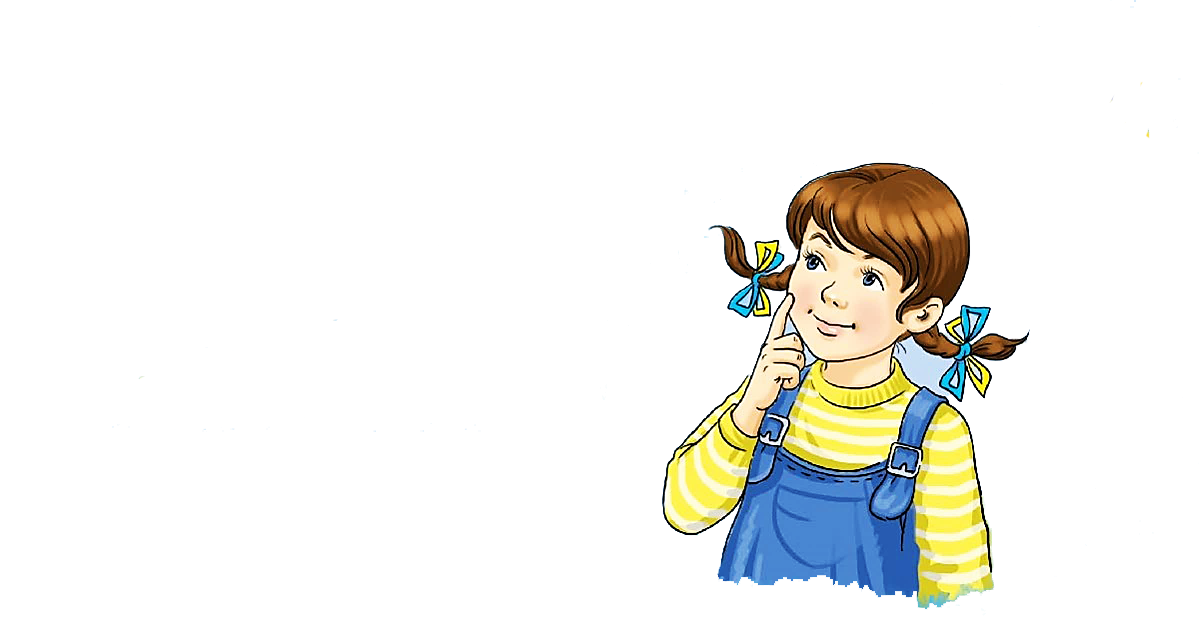 Рефлексія
Обери смайл, яким визначиш свої емоції в кінці уроку
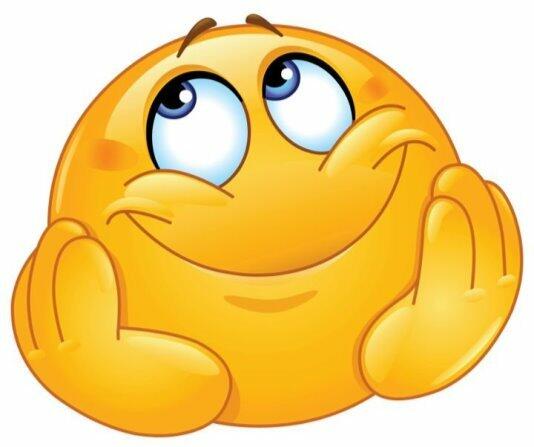 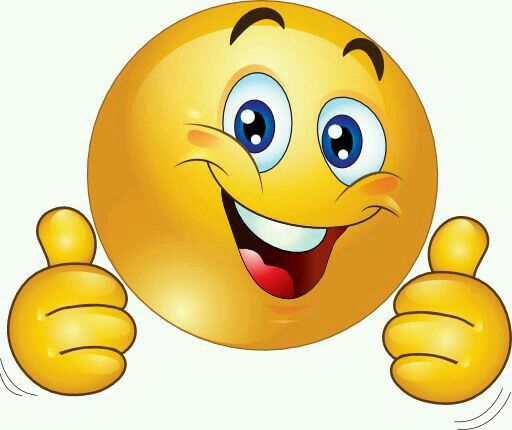 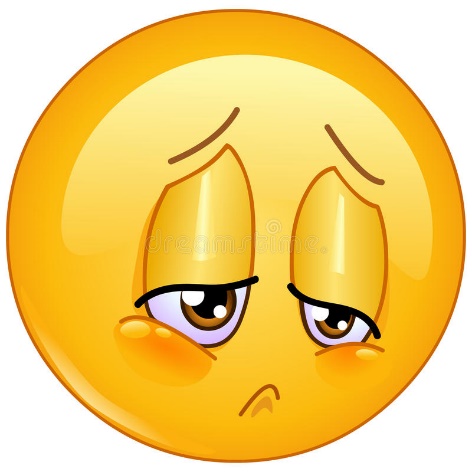 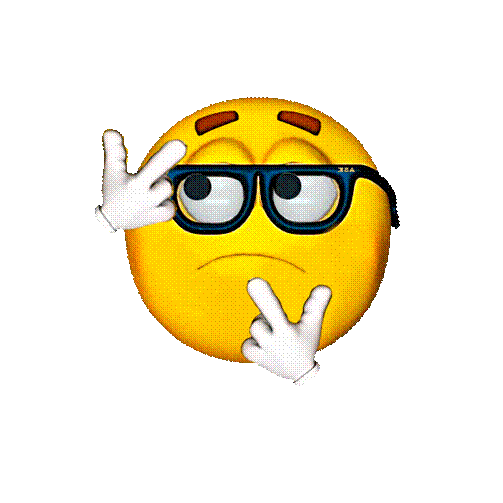 Замріяне очікування кінця уроку
Завдання приносили радість
Завдання принесли втому
Здивувала інформація
Online завдання
Відскануй QR-код або натисни жовтий круг!
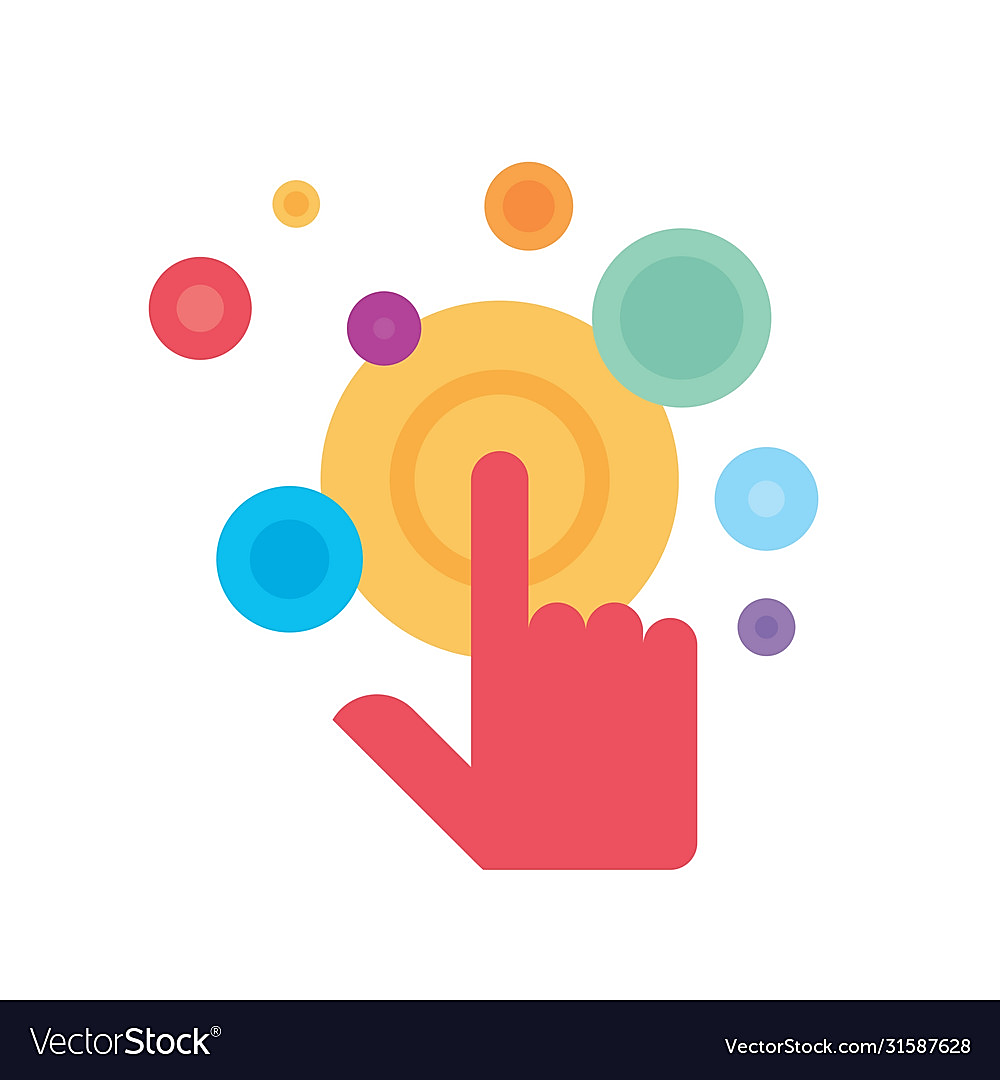 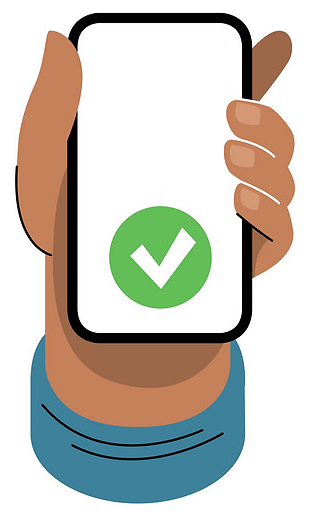 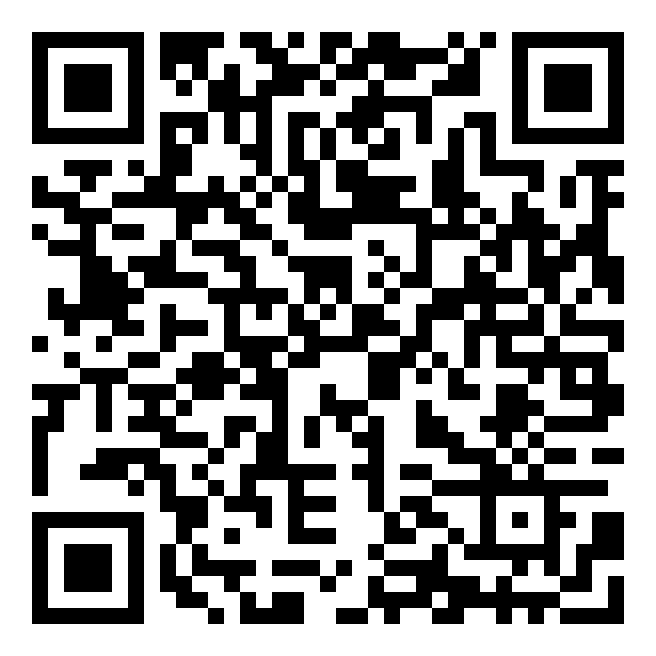 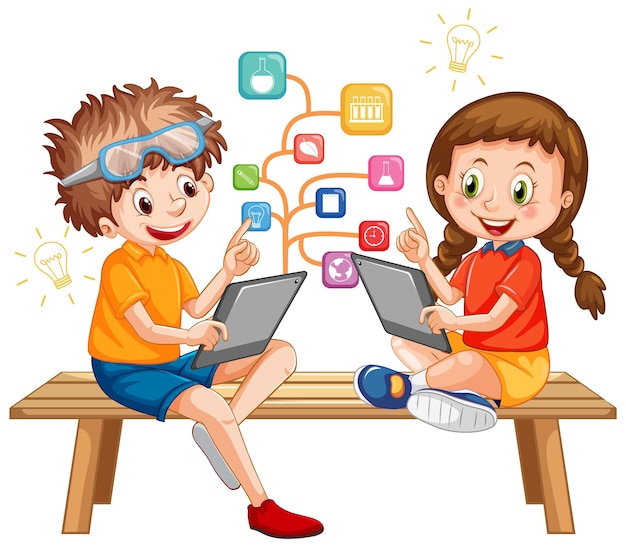 Обери з Букваря будь-які три речення та запиши їх
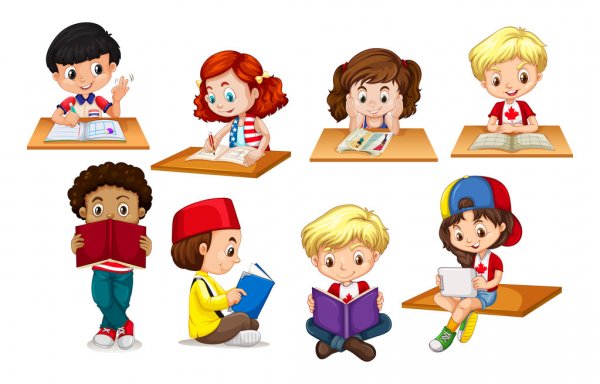 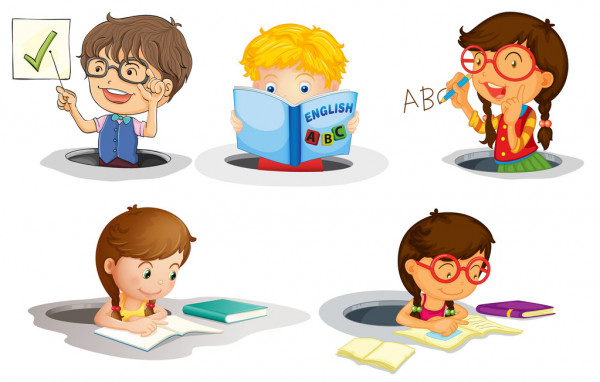 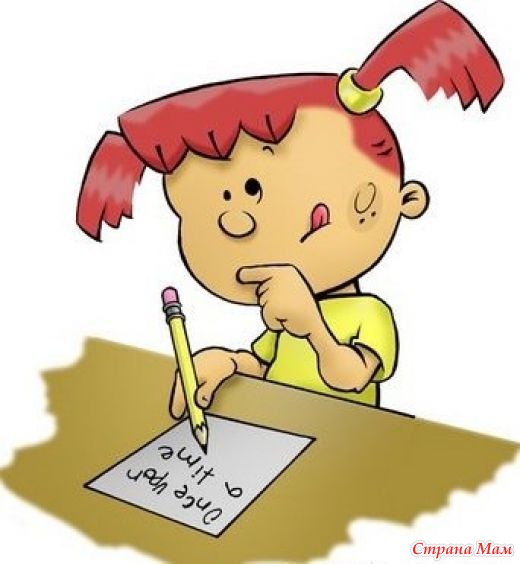 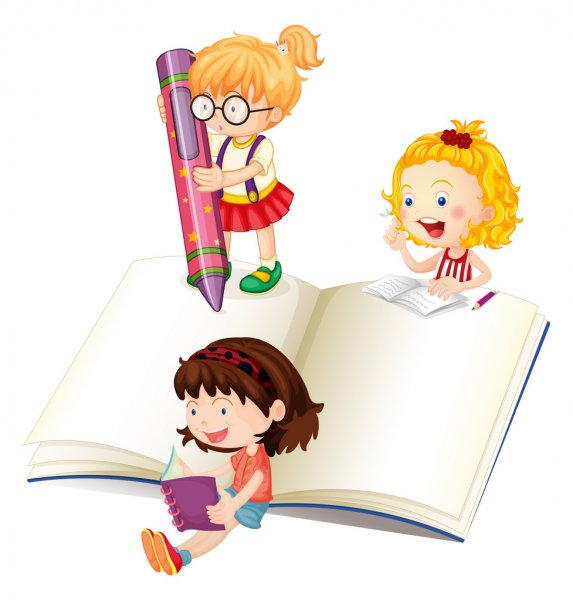 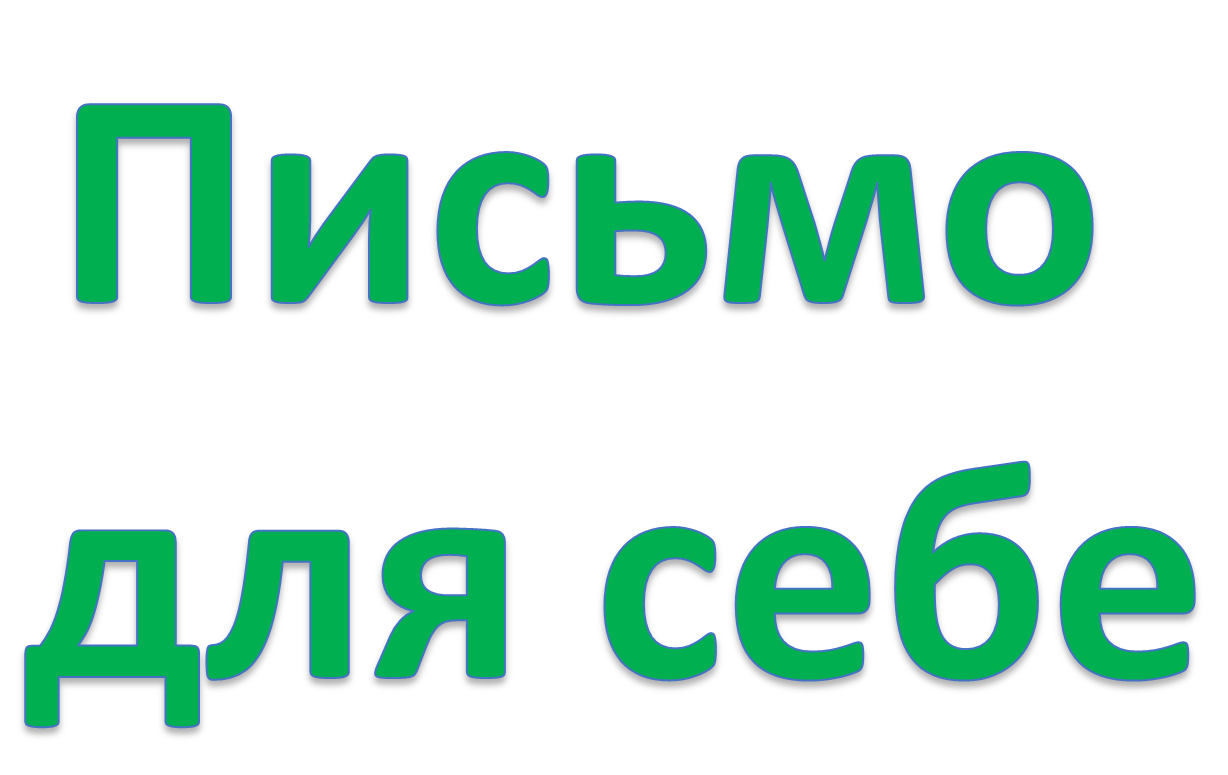 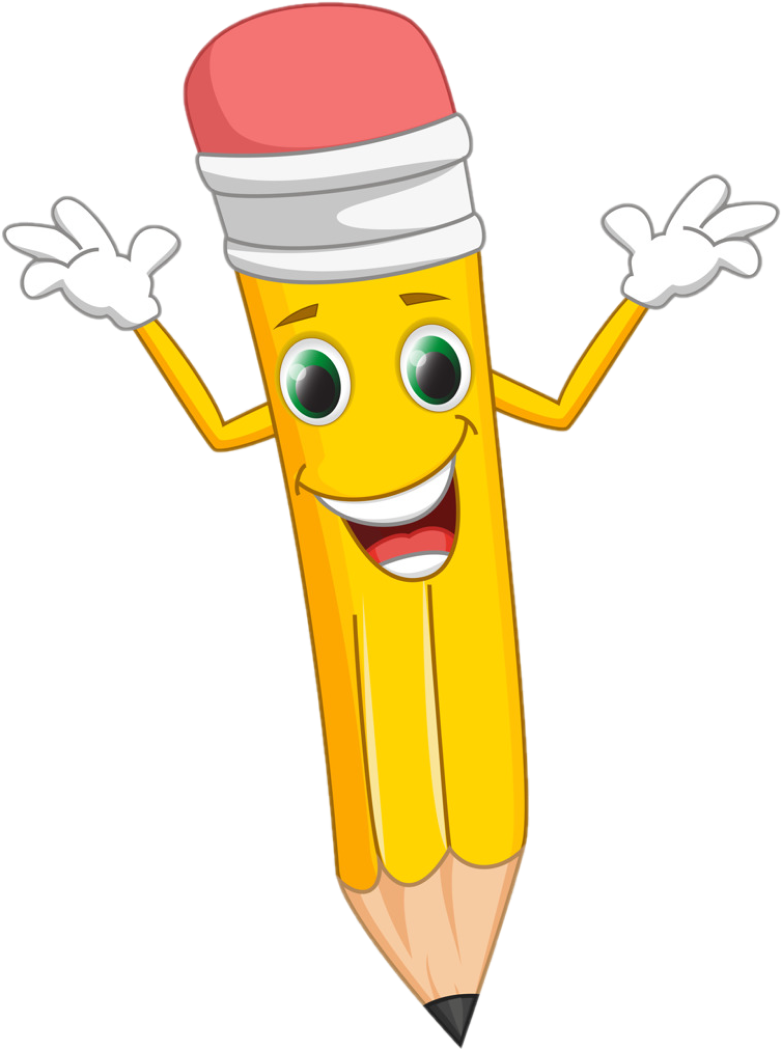 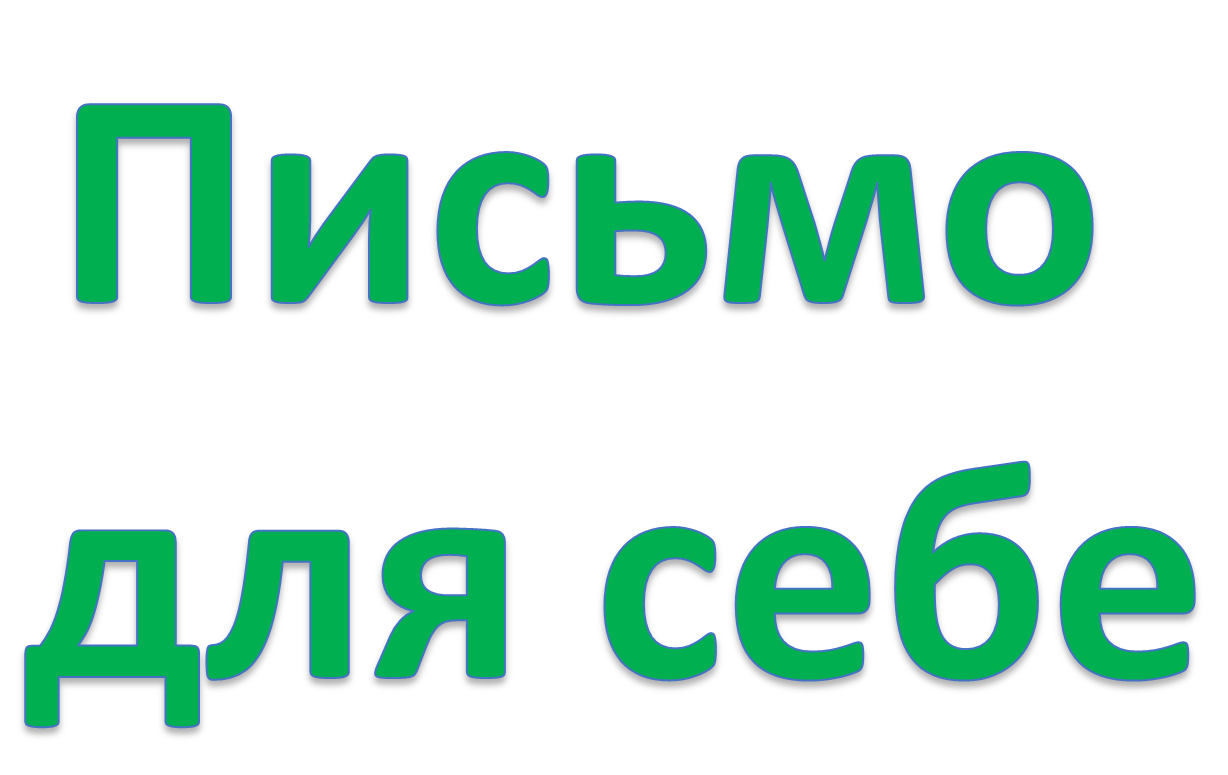 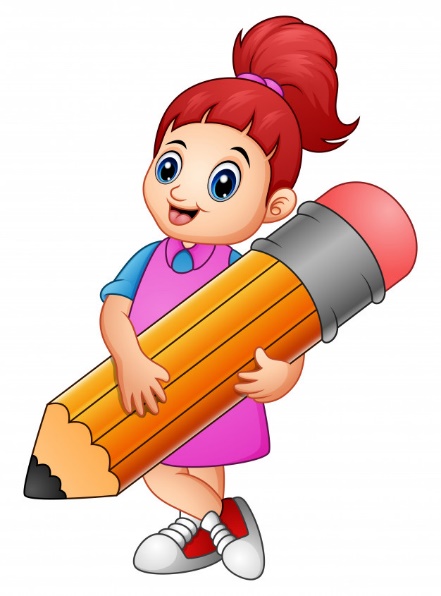 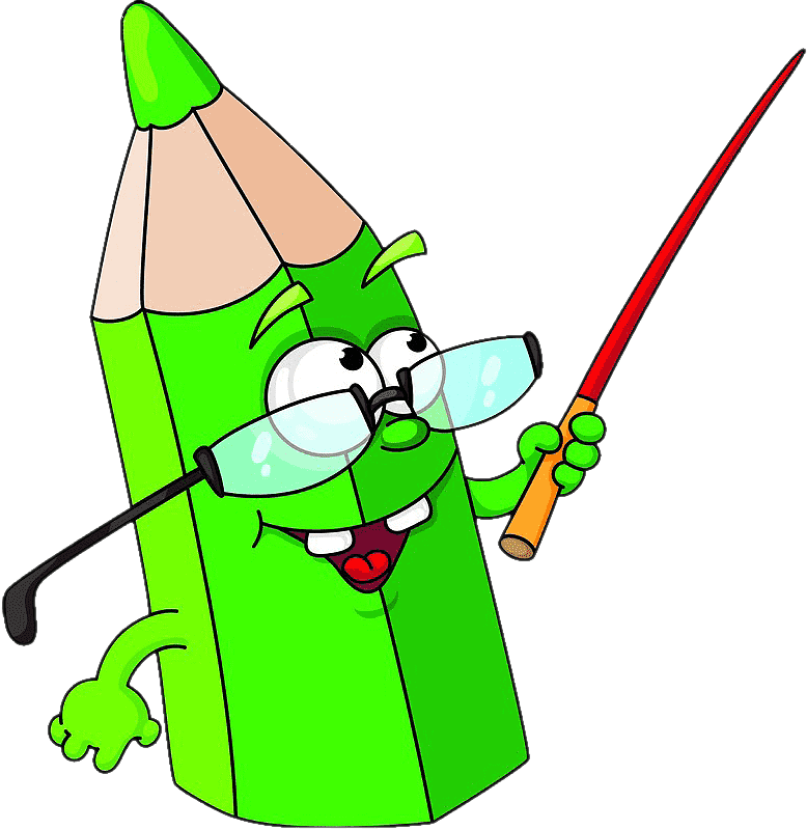 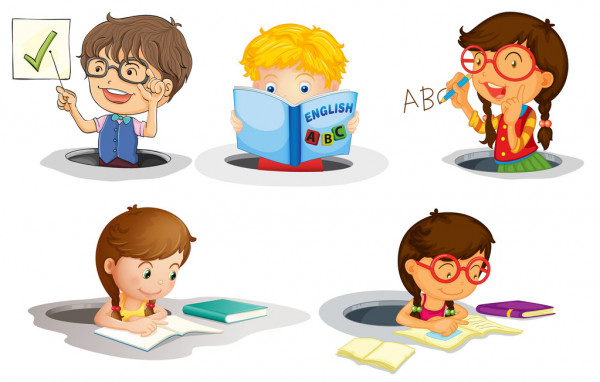